Talking about plans
Present tense with future meaning
SSC [d-] vs [-d]
Y8 German 
Term 3.1 - Week 2 - Lesson 51
Author name(s):  Inge Alferink / Rachel Hawkes
Artwork: Steve Clarke

Date updated: 20/12/21
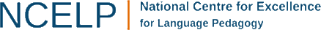 [Speaker Notes: Artwork by Steve Clarke. All additional pictures selected are available under a Creative Commons license, no attribution required.
Native speaker teacher feedback provided by Stephanie Cross.

Learning outcomes (lesson 1):
Revisit SSC initial/mid [d-] vs final [-d]
Consolidation of present plus future time phrase  future meaning (vs present plus present time phrase  present meaning)Consolidation of zu vs nach (to)

Word frequency (1 is the most frequent word in German): 
8.3.1.2 (revisit) brauchen [179] helfen [338] lassen [83] lesen [305] müssen, muss [43] werden, wird  [8] wollen, will [57] etwas [100] mir [63] mit wem [n/a] wann [657] wie viele [n/a] Buch [300] Einzelkind [n/a] Geschenk [2595] Kind [133] Kino [2020] Land [134] Schwimmbad [>5009] Wochenende [1243] Zimmer [665] Abend [342] Film [505] Fußball [1277] Grund [249] Morgen [621] Nachmittag [1464] Verein [899] Band [>5009] Jacke [3287] Klasse [961] Party [2809] Schweiz [763] Dienstag [1356] Donnerstag [1244] Freitag [981] Mittwoch [1187] Montag [1044] Österreich [707] Samstag [1112] Schottland [n/a] Sonntag [804] Wien [n/a] jeder jede jedes [87] nächster nächste nächstes [237] später [169] bitte [471] danke [877] fast [202] heute [116] kaum [272] normalerweise [2062] oft [223] aber [31] auch [18] zu [21] nach [38] an [19] einmal die Woche [n/a] jeden Tag [n/a] es gibt [n/a] nach Hause [n/a] zu Hause [n/a]
Note: this lesson sequence revisits vocabulary taught in Y7.  Frequencies given are from this source: Jones, R.L & Tschirner, E. (2019). A frequency dictionary of German: Core vocabulary for learners. London: Routledge.

The frequency rankings for words that occur in this PowerPoint which have been previously introduced in NCELP resources are given in the NCELP SOW and in the resources that first introduced and formally re-visited those words. 
For any other words that occur incidentally in this PowerPoint, frequency rankings will be provided in the notes field wherever possible.]
-d
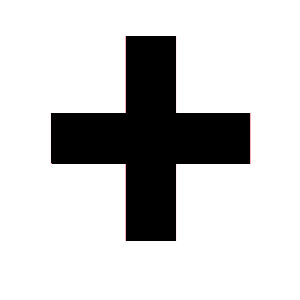 und
[Speaker Notes: Timing: 1 minute

Aim: To introduce/consolidate SSC [-d]

Procedure:1. Present the letter(s) and say the [-d] sound first, on its own. Students repeat it with you.2. Bring up the word ”und” on its own, say it, students repeat it, so that they have the opportunity to focus all of their attention on the connection between the written word and its sound.
3. A possible gesture for this would be to make an exaggerated plus sign with your index fingers, holding them up in front of you.
4. Roll back the animations and work through 1-3 again, but this time, dropping your voice completely to listen carefully to the students saying the [-d] sound, pronouncing ”und” and, if using, doing the gesture.Word frequency (1 is the most frequent word in German): und [2]
Source:  Jones, R.L. & Tschirner, E. (2006). A frequency dictionary of German: core vocabulary for learners. Routledge]
-d
rund
Land
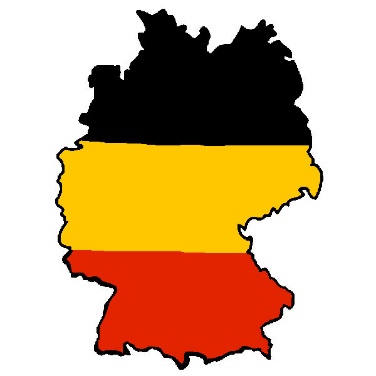 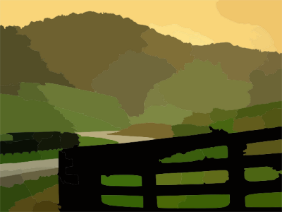 und
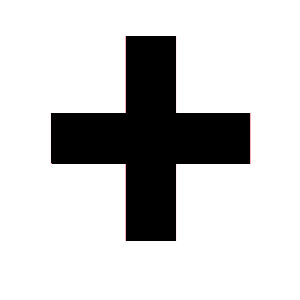 Hand
Kind
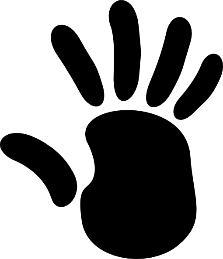 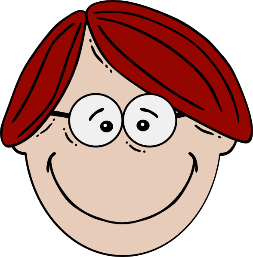 Grund
[reason]
[Speaker Notes: Timing: 2 minutes

Aim: To introduce/consolidate SSC [-d]

Procedure:
Introduce and elicit the pronunciation of the individual SSC [-d] and then the source word again ‘und’ (with gesture, if using).
Then present and elicit the pronunciation of the five cluster words. 

The cluster words have been chosen for their high-frequency, from a range of word classes, with the SSC (where possible) positioned within a variety of syllables within the words (e.g. initial, 2nd, final etc.). Additionally, we have tried to use words that build cumulatively on previously taught SSCs (see the Phonics Teaching Sequence document) and do not include new SSCs. Where new SSCs are used, they are often consonants which have a similar symbol-sound correspondence in English.
Word frequency (1 is the most frequent word in German): und [2]; rund [316] Land [146]; Hand [179]; Grund [230]; Kind [106].Source:  Jones, R.L. & Tschirner, E. (2006). A frequency dictionary of German: core vocabulary for learners. Routledge]
hören / schreiben
At the start or in the middle of words, German [d] is like the ‘d’ in English ‘do’.At the end of words, as you know, it sounds like ‘t’.
Hör dir die Pluralform an.  Schreib die Singularform.
Endet die Singularform mit ‘d’ oder ‘t’?
Land
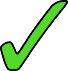 1
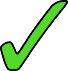 __
6
__
Schwimmbad
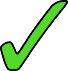 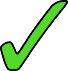 2
__
7
__
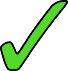 3
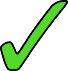 __
__
8
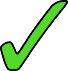 9
__
__
4
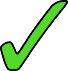 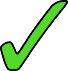 5
10
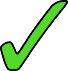 __
__
[Speaker Notes: Timing: 5 minutesAim: To revisit and consolidate [d] and [t] in the middle and at the end of words.Procedure:1. Click on the action button to play the recording of a plural.
2. Write [d] or [t] at the end of the singular form.
3. Click on the mouse to view and check answers.

Transcript:1. Länder2. Schwimmbäder3. Tode4. Taten5. Staaten6. Hunde7. Einzelkinder8. Gründe9. Soldaten10. Hunderte

Note: Staaten and Soldaten are irregular plurals, but the focus is on listening out for the more English-sounding consonant (‘t’ or ‘d’) in the plural word and using it to arrive at the singular form that will be written with that consonant whilst sounding like a ‘t’.Word frequency (1 is the most frequent word in German): 
Land [134], Schwimmbad [>5009], Tod [540], Tat [1178], Staat [337], Hund [825], Einzelkind [>5009], Grund [249], Soldat [1267], hundert [1107]Source:  Jones, R.L. & Tschirner, E. (2019). A frequency dictionary of German: core vocabulary for learners. Routledge]
lesen / sprechen
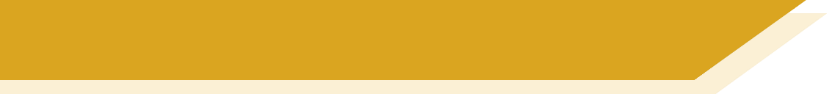 Vokabeln
Sag die Wörter. Wie heißt das auf Englisch?
30
Bäder
Bad
Strände
Kinder
Strand
Gründe
Kind
Grund
Sekunden
Lieder
Hunde
Fahrräder
Lied
Hund
Fahrrad
Abende
Abend
Freunde
Hände
0
Freund
Hand
LOS!
[Speaker Notes: Timing: 2 minutesAim: To practise oral production of the different sounds of ‘d’ connecting the sound to final –d singular nouns vs middle-word ‘d’ for plural nouns.  Words have been previously taught in the singular, and the plural rules taught, but this gives an additional opportunity to engage with plural forms of familiar nouns.Procedure:1. Students work in pairs.  One selects either a plural or singular and says it out loud.  The partner says the corresponding word (singular or plural). 
2. They try to say all the words within the 30 seconds, working as a team.
3. A further round of practice could involve one student saying all the words, with the other student listening out for the correct ‘d’ sound each time, stopping the partner to repeat any words where the ‘d’ is not pronounced correctly. Then they swap roles.
4. Finally the teacher clicks to highlight the singular forms in a sequence, to elicit chorally both singular and plural forms of all the words.
5. Alternatively, the teacher can click to highlight the word and say additionally either ‘Plural’ or ‘Singular’ and the students have to say only the required form.


Word frequency (1 is the most frequent word in German): Strand [1966], Kind [133], Grund [249], Bad [1637], Hund [825], Lied [1733], Fahrrad [2138], Abend [342], Freund [273], Hand [180]Source:  Jones, R.L. & Tschirner, E. (2019). A frequency dictionary of German: core vocabulary for learners. Routledge]
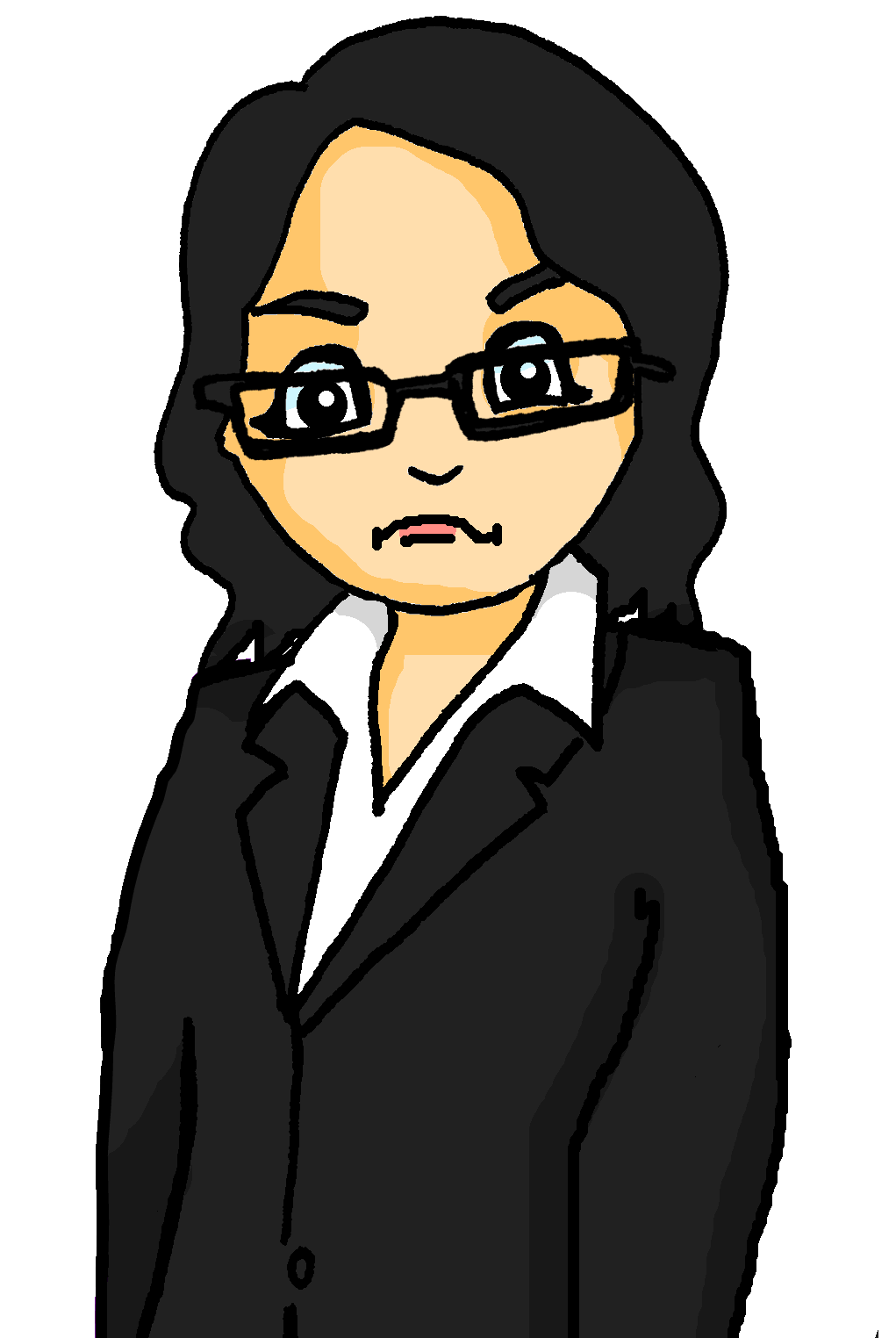 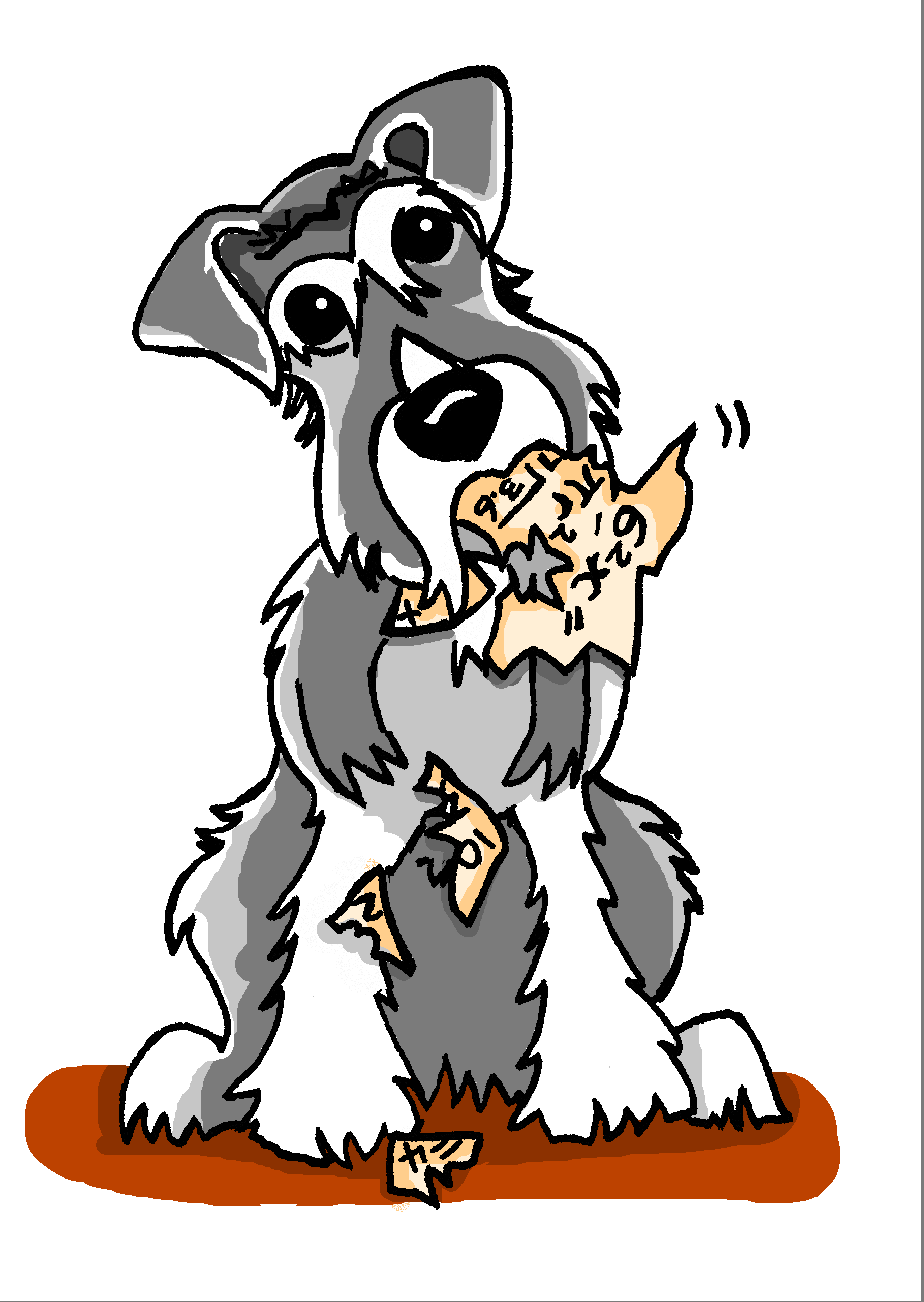 Katrins Tagebuch
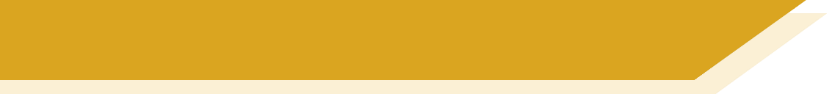 Schreib die Sätze richtig und in der richtigen Reihenfolge.
lesen
Was hat Einstein mit Muttis Tagebuch gemacht?!
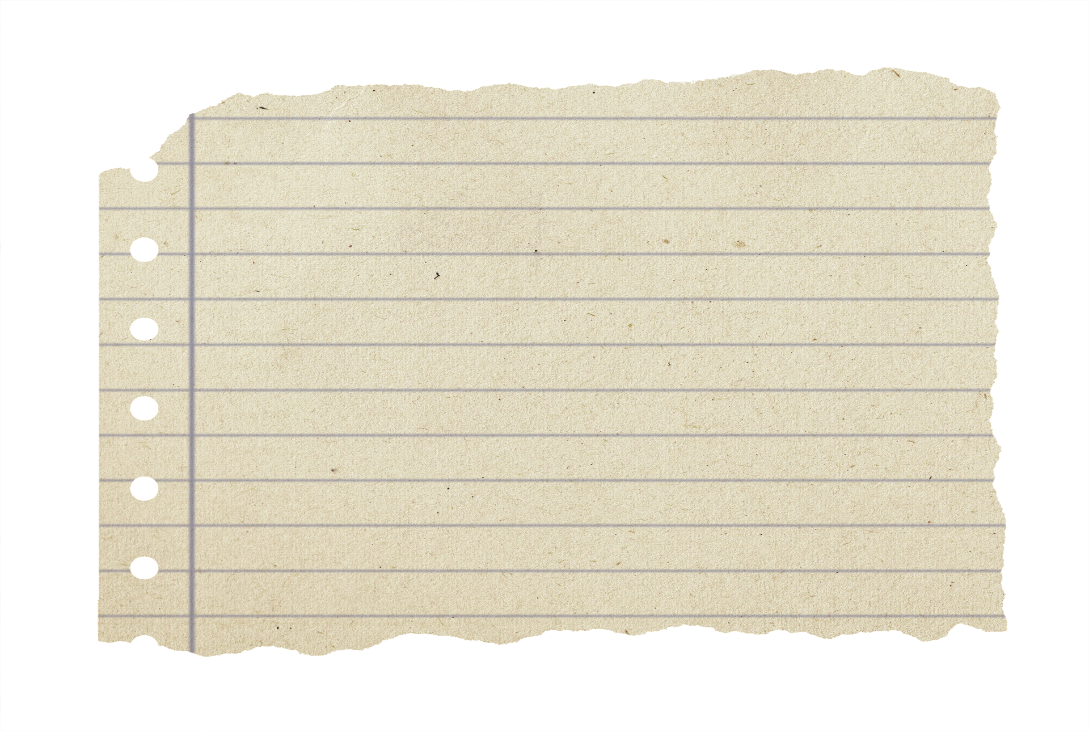 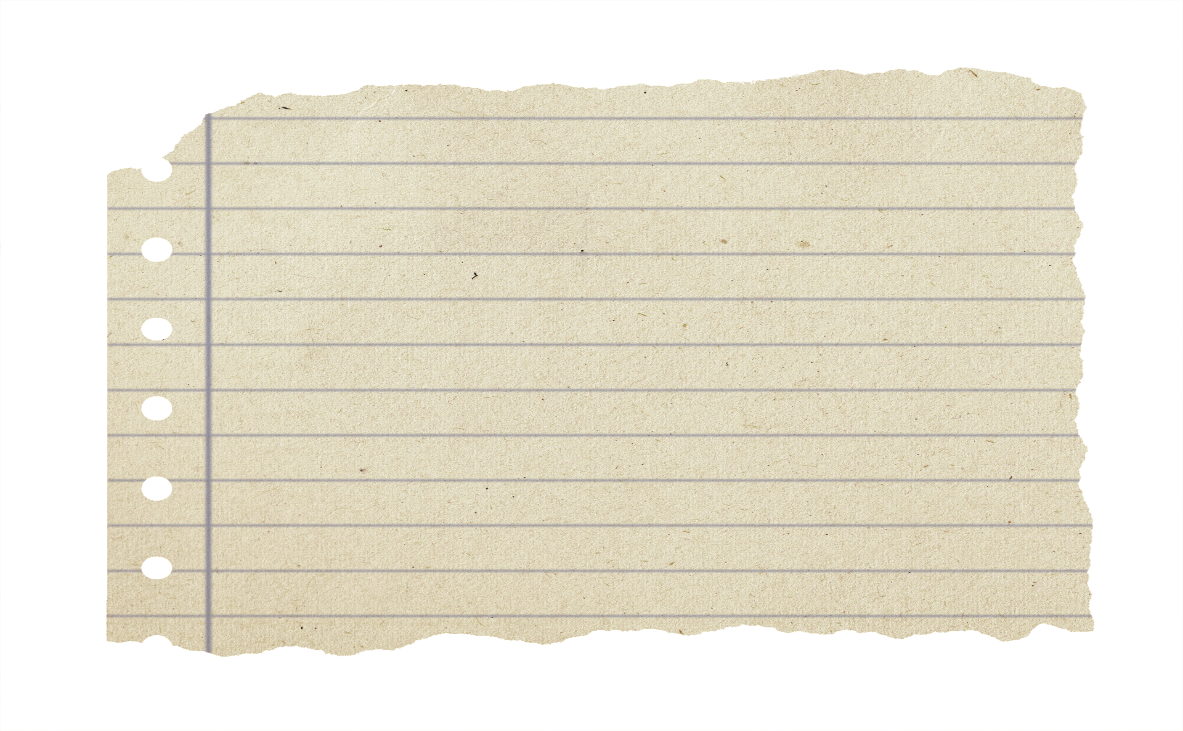 Am Freitagmorgen arbeite ich zu Hause. 
_______
Am Sonntag werden Mia & Wolfgang vierzehn!
_______
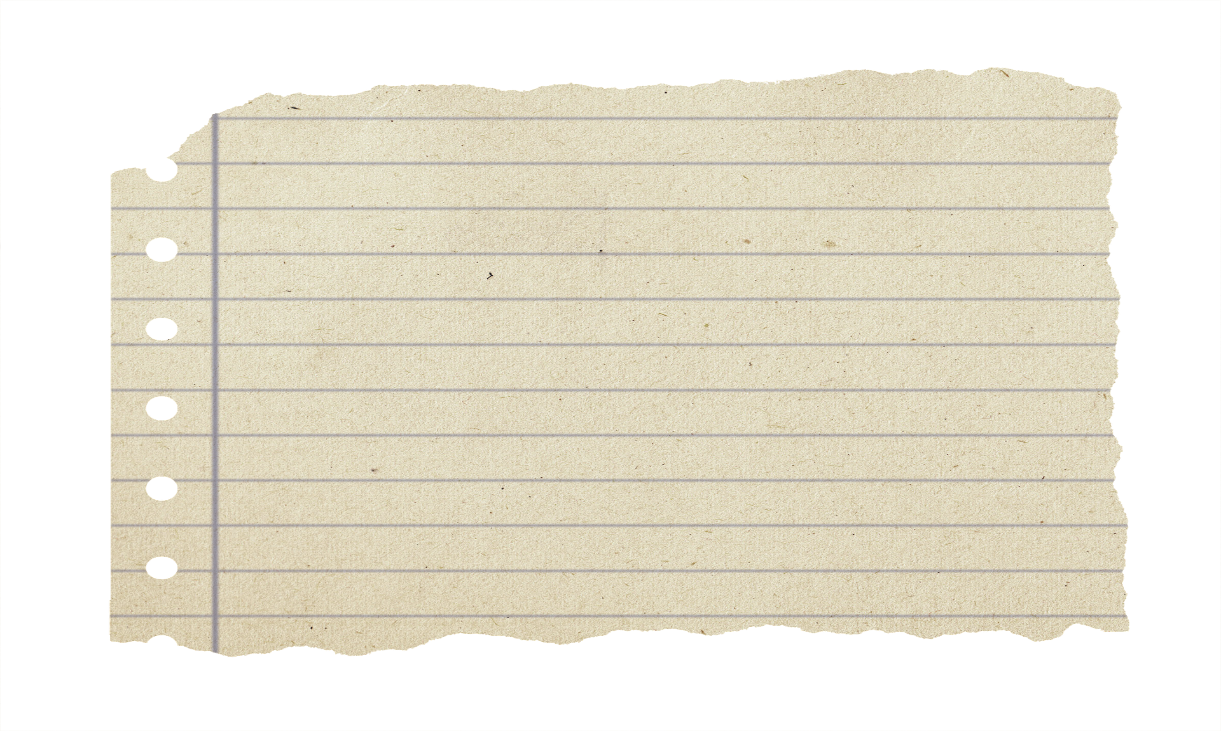 _________
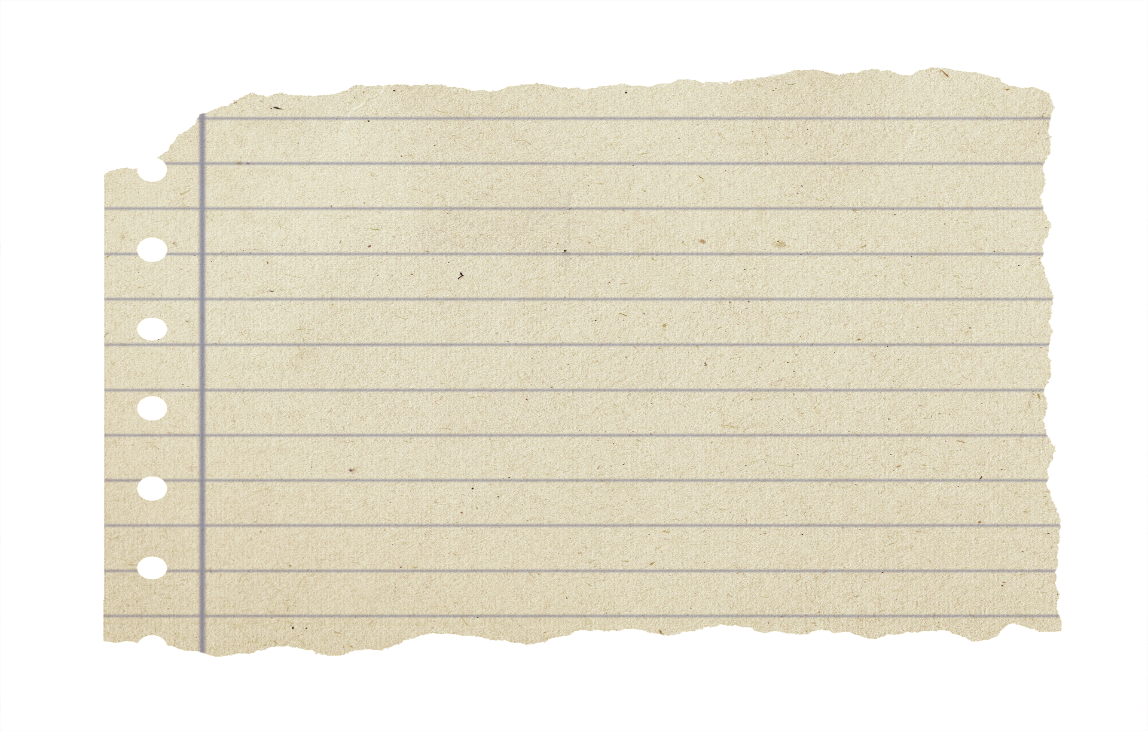 Am Samstagnachmittag: Einkaufen. Wir brauchen Obst.  Mia hilft mir…
_________
Am Mittwochabend schlafe ich im Büro*! 
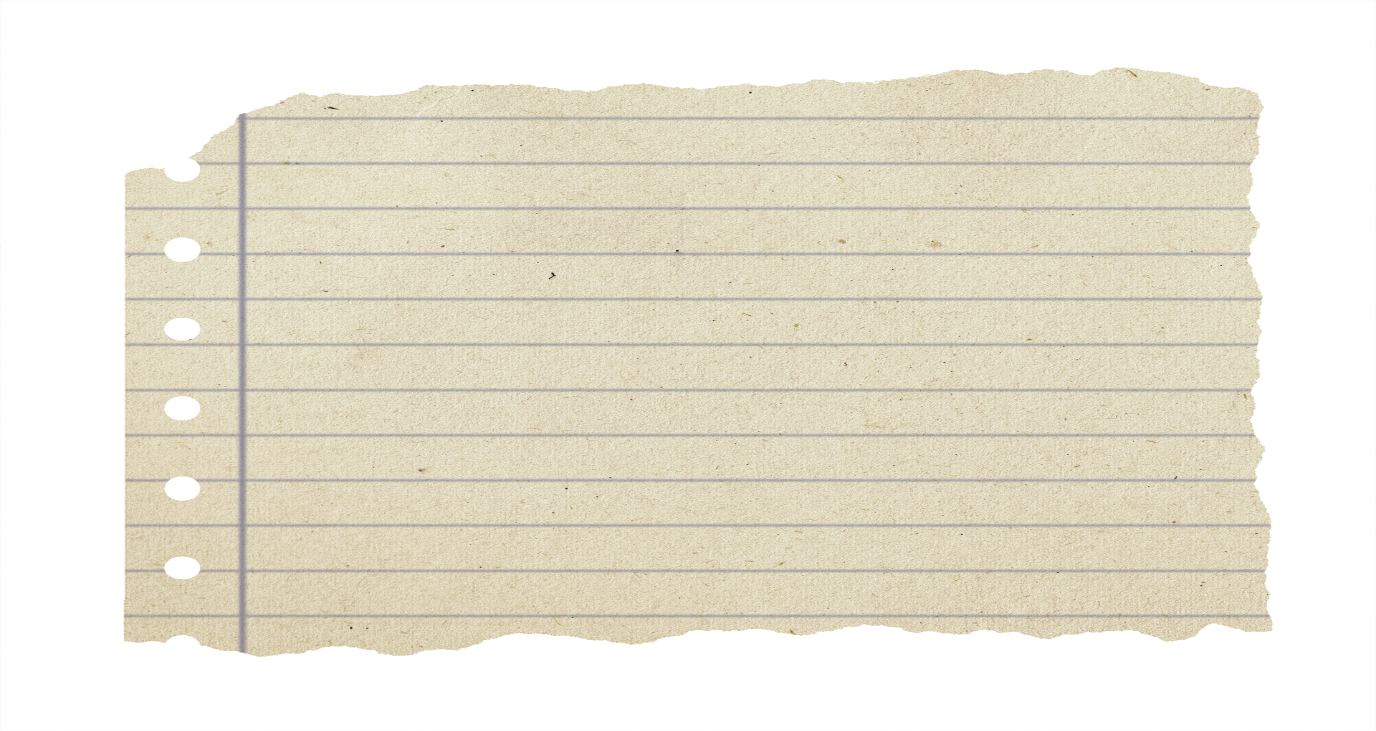 ___
Am Montagmorgen bereite ich einen Bericht* vor! 
_______
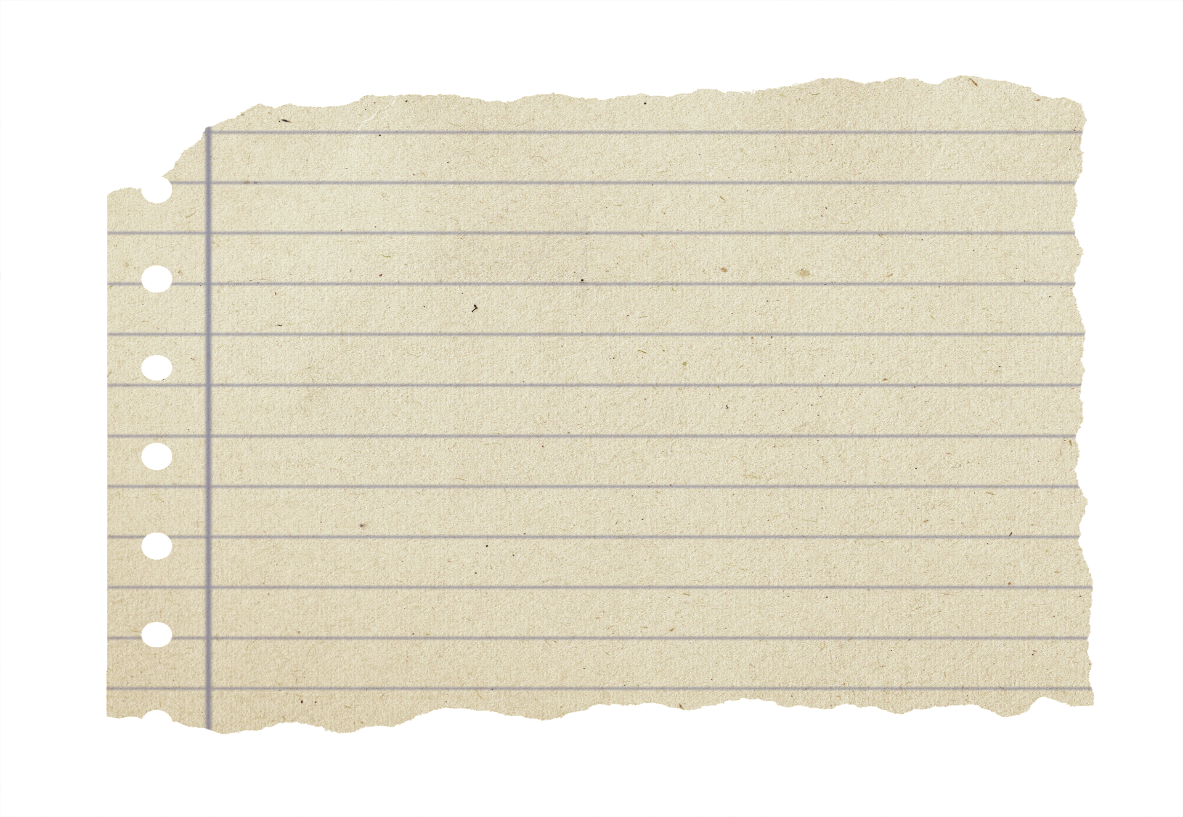 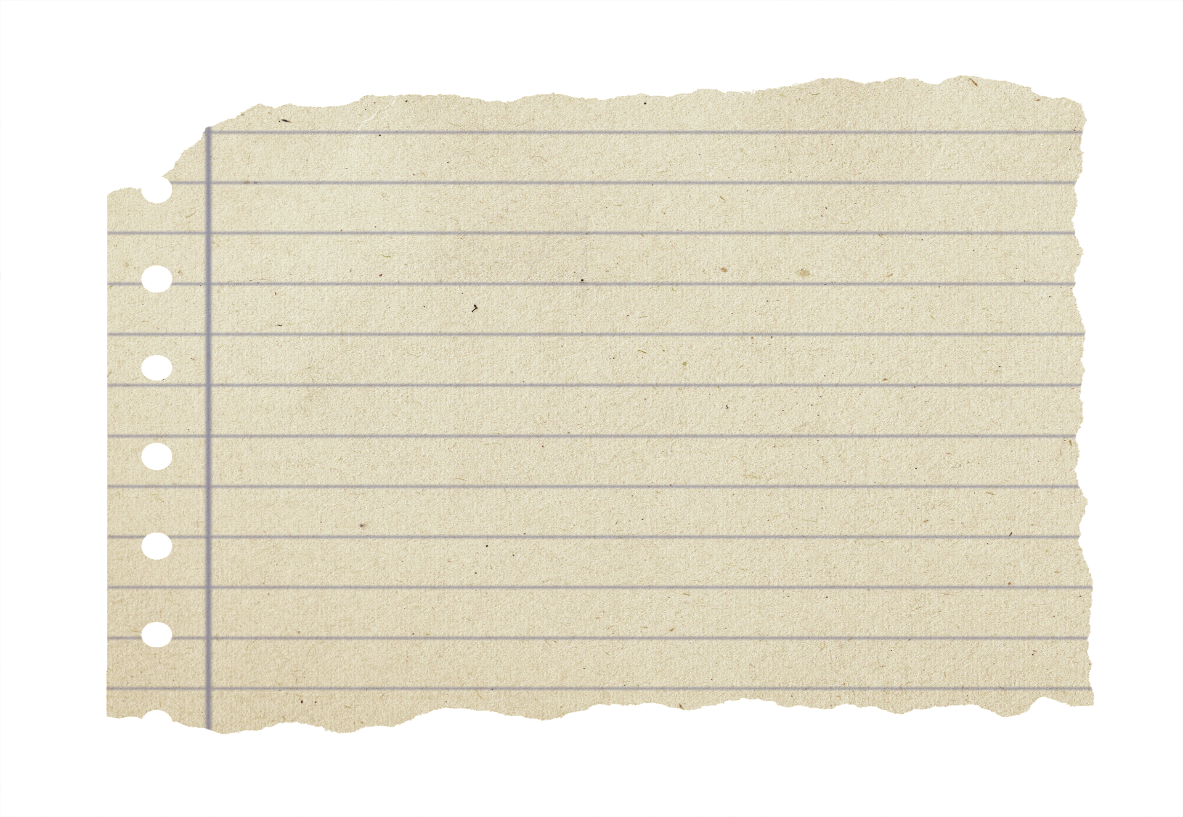 Am Donnerstag fahre ich mit dem Auto nach Hause.
Am Dienstag liest der Direktor meinen Bericht.
____
_______
*das Büro - office*der Bericht - report
[Speaker Notes: Timing:  7 minutes (two slides)Aim: To revisit some of this week’s key vocabulary (mainly verbs and days of the week) and previously taught grammar.Procedure:1. Students have to piece together the torn up version of Katrin’s diary for this coming week. The verb clues are numbered in order of the week, but the text fragments are not numbered.  They need to be in chronological order, compelling students to process the temporal adverbial phrases.
2. The decision about which verb is correct relies on grammatical knowledge in most questions, occasionally only on the vocabulary.
3. Elicit answers in order to require students to read the sentences in German.4. Click to reveal answers.
5. On the next slide the full diary entry for the week can be orally translated by students, for further revisiting.

Word frequency (1 is the most frequent word in German): Bericht [1201]brauchen [201] helfen [406] lassen [82] lesen [323] müssen muss [45] werden wird  [9] wollen will [65] mir [64] nach Hause [38/159] Montag [794] Dienstag [1032] Mittwoch [1091] Donnerstag [1332] Freitag [1277] Samstag [1306] Sonntag [818] 
Source:  Jones, R.L. & Tschirner, E. (2019). A frequency dictionary of German: core vocabulary for learners. Routledge]
Katrins Tagebuch
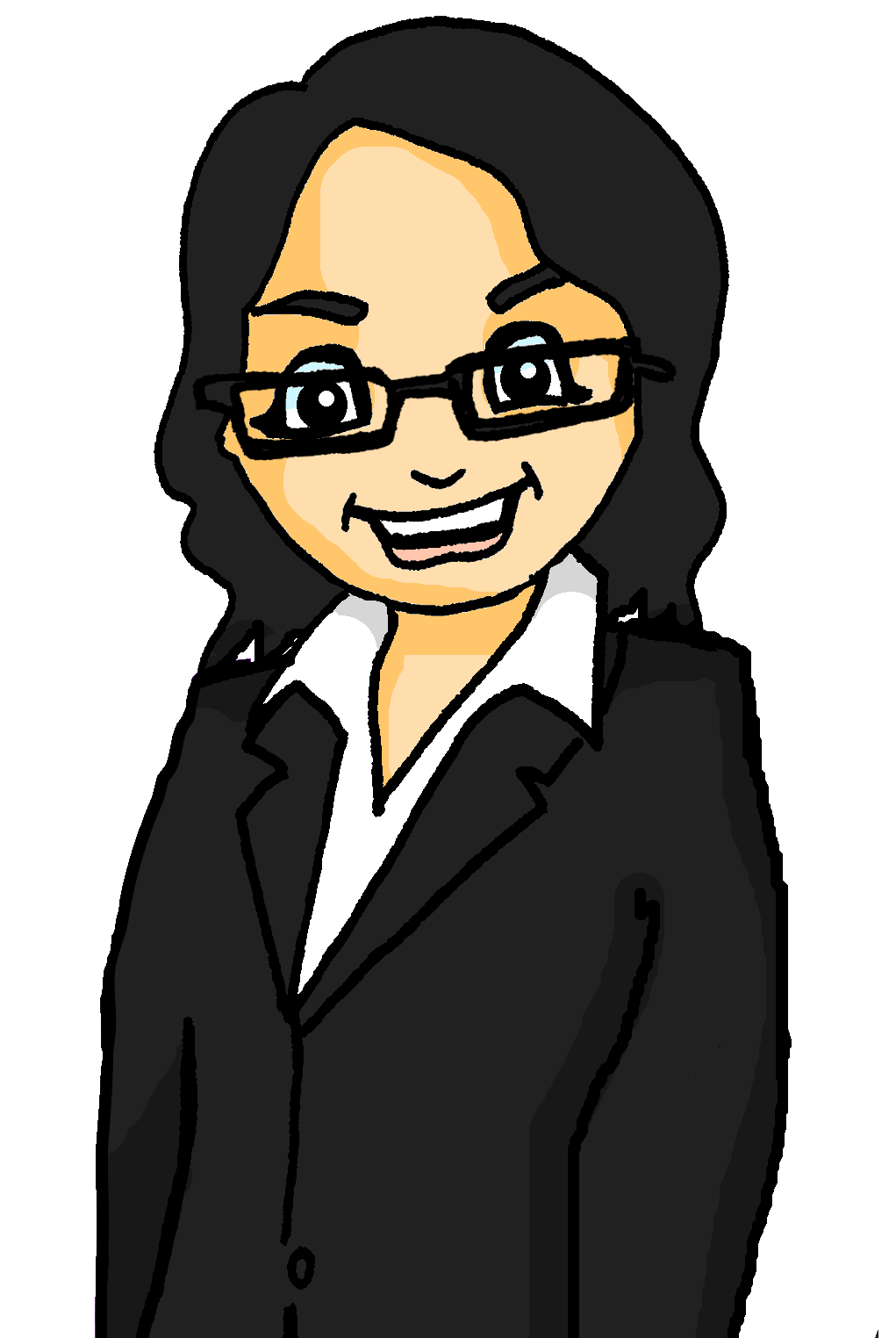 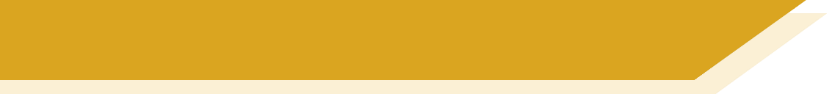 *das Büro - office*der Bericht - report
lesen
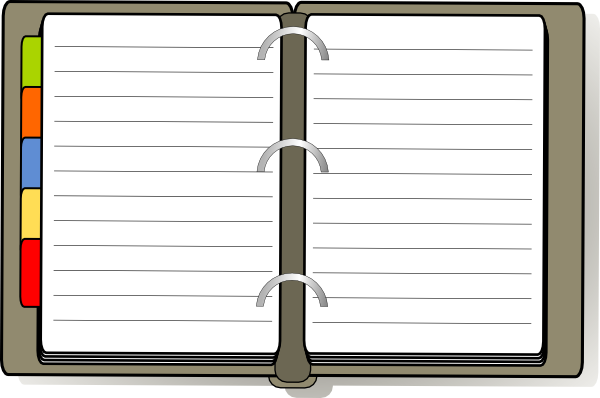 Nächste Woche wird voll…!
Text
Am Freitagmorgen arbeite ich zu Hause. 
Am Montagmorgen bereite ich einen Bericht* vor! 
Am Dienstag liest der Direktor meinen Bericht.
Am Samstagnachmittag: Einkaufen. Wir brauchen Obst.  Mia hilft mir…
Am Mittwochabend schlafe ich im Büro*!
Am Sonntag werden Mia & W vierzehn!
Am Donnerstag fahre ich mit dem Auto nach Hause.
[Speaker Notes: Slide 2 continuationProcedure (cont’d)5. The full diary entry for the week can be orally translated into English by students, for further revisiting.]
Grammatik
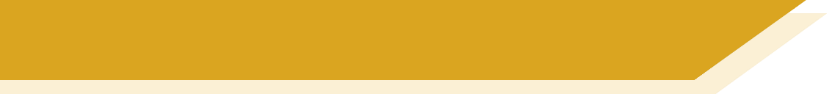 Zeitadverbien
Adverbs of time give information about when we do things. E.g., normalerweise, oft.
We add am to days of the week or times of day to talk about a one-off event in the future.
We add -s to days of the week or times of day to talk about regular events in the present.
Remember, join two nouns together to make one word in German.on Sunday afternoon am Sonntagnachmittag
on Sunday afternoons sonntagnachmittags
Remember, we use the present tense with a time phrase to talk about future events.On Friday I’m going to town. Am Freitag gehe ich in die Stadt.
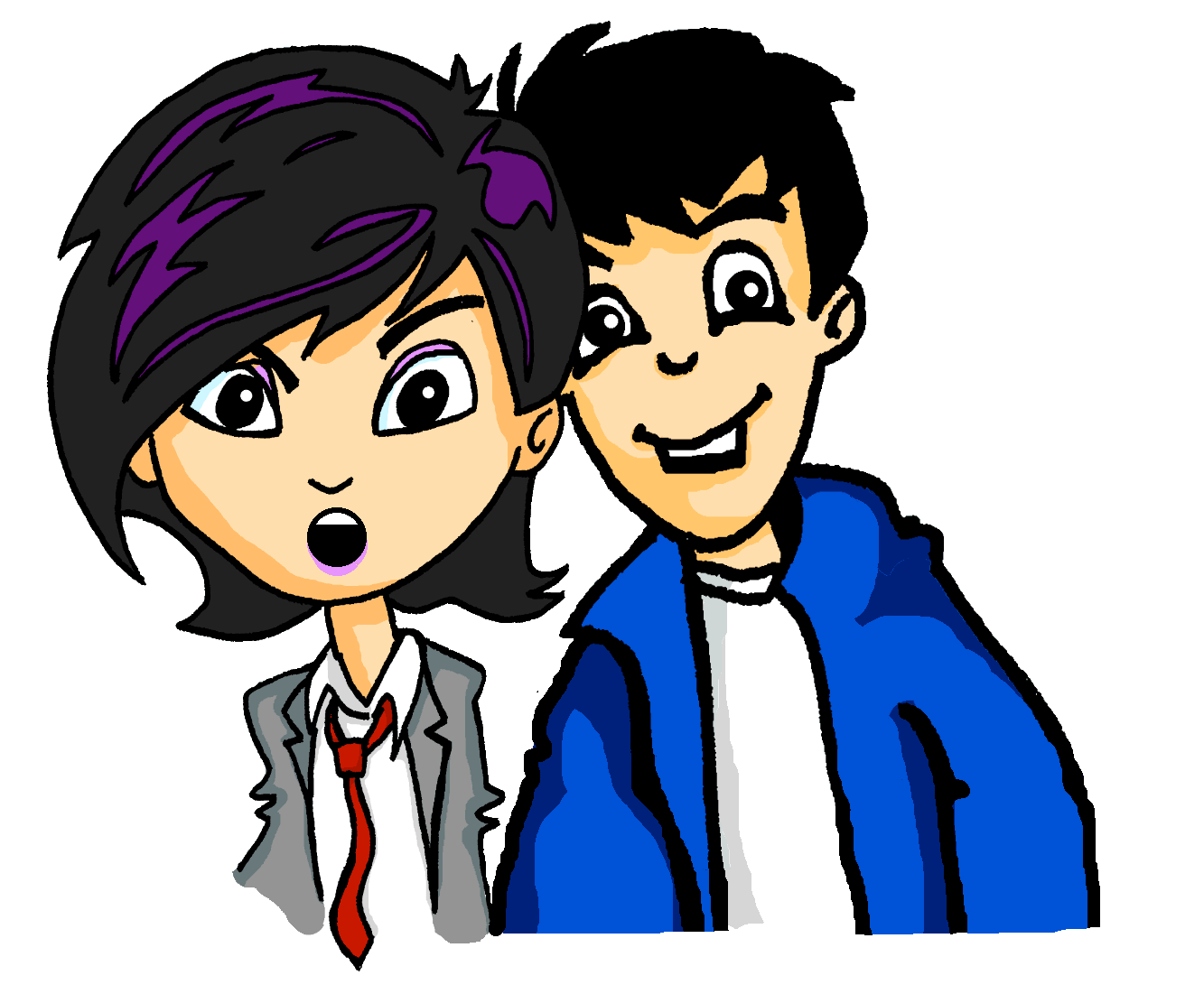 Note: days with –s are adverbs and don’t need a capital letter.am Dienstag  dienstags
[Speaker Notes: Timing: 2 minutesAim: To recap previously taught information about time adverbs.Procedure:1. Click to present the information.
2. For the two English sentence examples, elicit the German from students orally, before revealing the answers.]
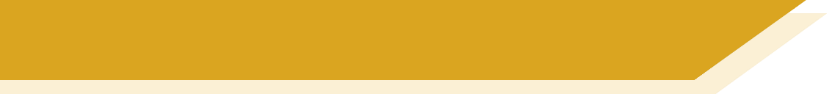 Zeitadverbien
lesen / schreiben
Präsens oder Futur?
1  regular events in the present
2  one-off future event
mittwochmorgens
am Freitag
kaum
am Samstagabend
fast jeden Tag
nächsten Monat
einmal die Woche
heute
später
dienstagnachmittags
[Speaker Notes: Timing: 5 minutes (including feedback)Aim: To practise the contrast between regular events in the present and one-off events in the future.Procedure:1. Click to animate a time expression.
2. Wait until the time expression has faded completely.
3. Write the time expression in the correct column.
4. Reveal and check answers on the next slide.

Note: the disappear animation is set to 8 seconds. If this seems too long for the class, the teacher can cut it short simply by clicking to move onto the next animation.If longer is required, the teacher can edit the animations: click on Animation Pane, click on the animation itself, pull down the arrow on the right hand side, select Timing, then edit the number of seconds in Duration, and click ok.


Word frequency (1 is the most frequent word in German): 
8.3.1.2 (revisit) Dienstag [1032] Freitag [1277] Mittwoch [1091] nächster nächste nächstes [249] später [171] fast [223] heute [121] kaum [259] einmal die Woche [136/209] jeden Tag [88/108]]
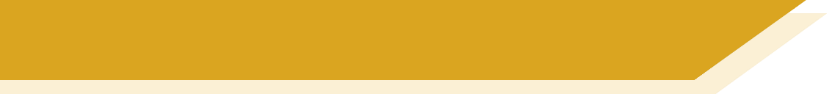 Antworten
lesen / schreiben
1  regular events in the present
2  one-off future event
am Freitag
mittwochmorgens
kaum
am Samstagabend
heute
fast jeden Tag
nächsten Monat
einmal die Woche
später
dienstagnachmittags
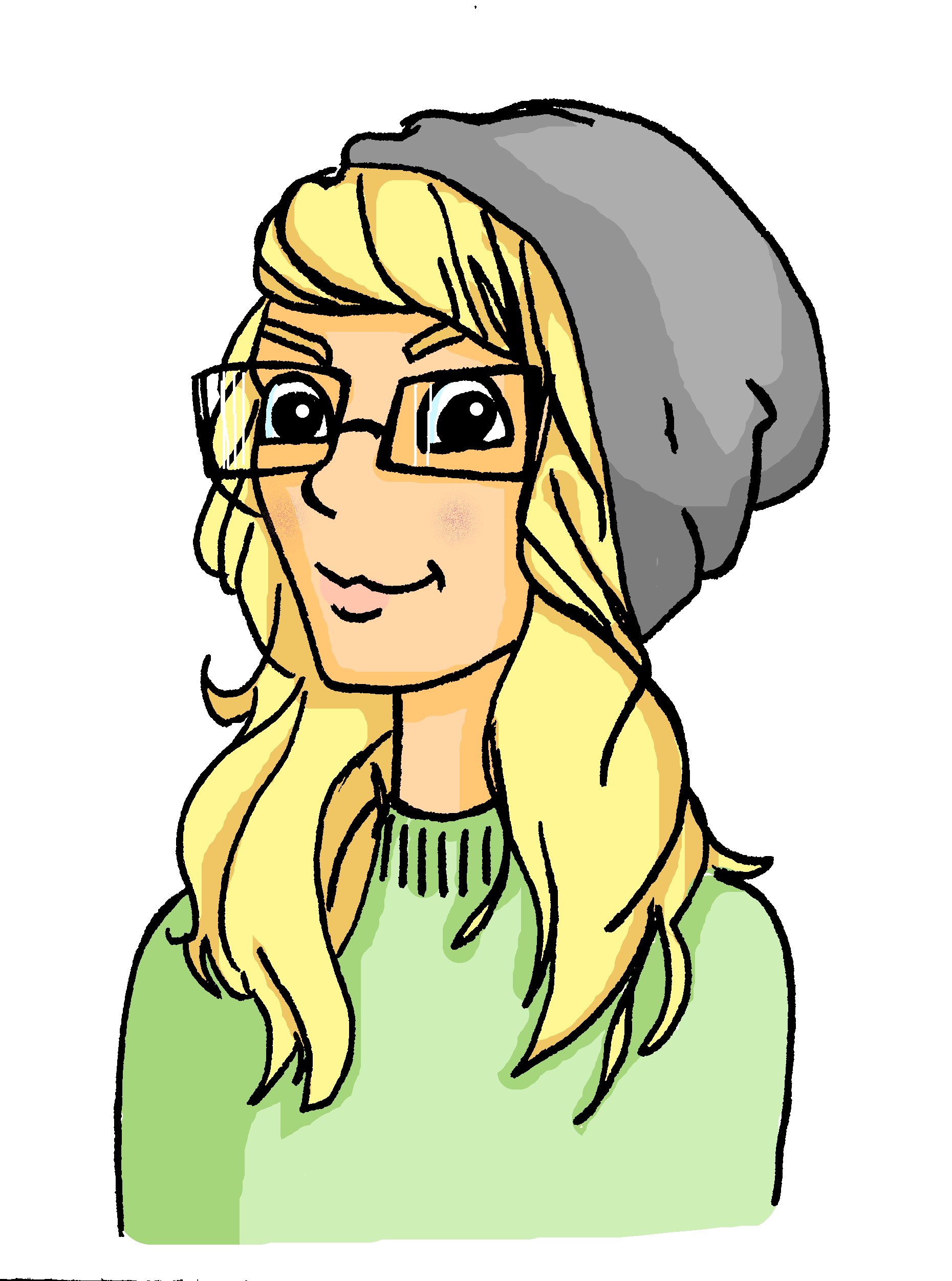 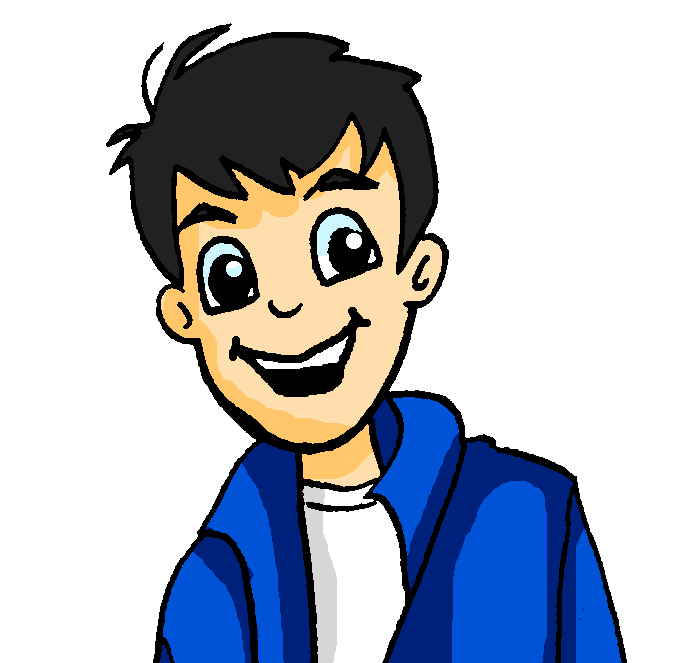 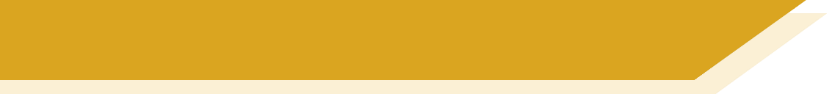 Wie sieht Wolfgangs Woche aus?
lesen / schreiben
Wolfgang schreibt mit Heidi über seine Woche.  Was macht er? Schreib die Sätze richtig auf. Ist das nächste Woche oder jede Woche?
3
1
2
Wolf: Donnerstagnachmittagshilftunsereklasseandreaundihrerklasseincambridge!
Wolf: Ammontagabendschauenwirdasfussballspielschottlandgegenösterreichan!
Wolf: Mittwochmorgensgeheichinsschwimmbadundschwimmeeinestunde! 💪
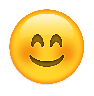 bald - soon
6
4
5
Wolf: Amsamstagmorgenkaufeichmiaeingeschenkweilesbaldunsergeburtstagist! 🎁
Wolf: Sonntagnachmittagsmussichmeinzimmerputzen!
Wolf: Amfreitagabendgehenwirinskinoundseheneinenspannendenfilm! 🍿
[Speaker Notes: Timing: 8 minutes 

Aim: To revisit and practise vocabulary in context. To contrast regular and one-off events.Procedure:1. Read Wolfgang’s message to Heidi.
2. Write the sentences correctly.
3. For each sentence also write whether it happens every week or next week.
4. View and check answers on the next slide.

Word frequency (1 is the most frequent word in German): 
8.3.1.2 (revisit) helfen [406] müssen muss [45] Geschenk [2610] Kino [1825] Schwimmbad [>4034/1579] Zimmer [609] Film [524] Fußball [1497] Klasse [619] Party [3634] Donnerstag [1332] Freitag [1277] Mittwoch [1091] Montag [794] Samstag [1306] Schottland [NA] Sonntag [818] jeder jede jedes [88] nächster nächste nächstes [249]
Word frequency of unknown words (1 is the most frequent word in German): bald [503]]
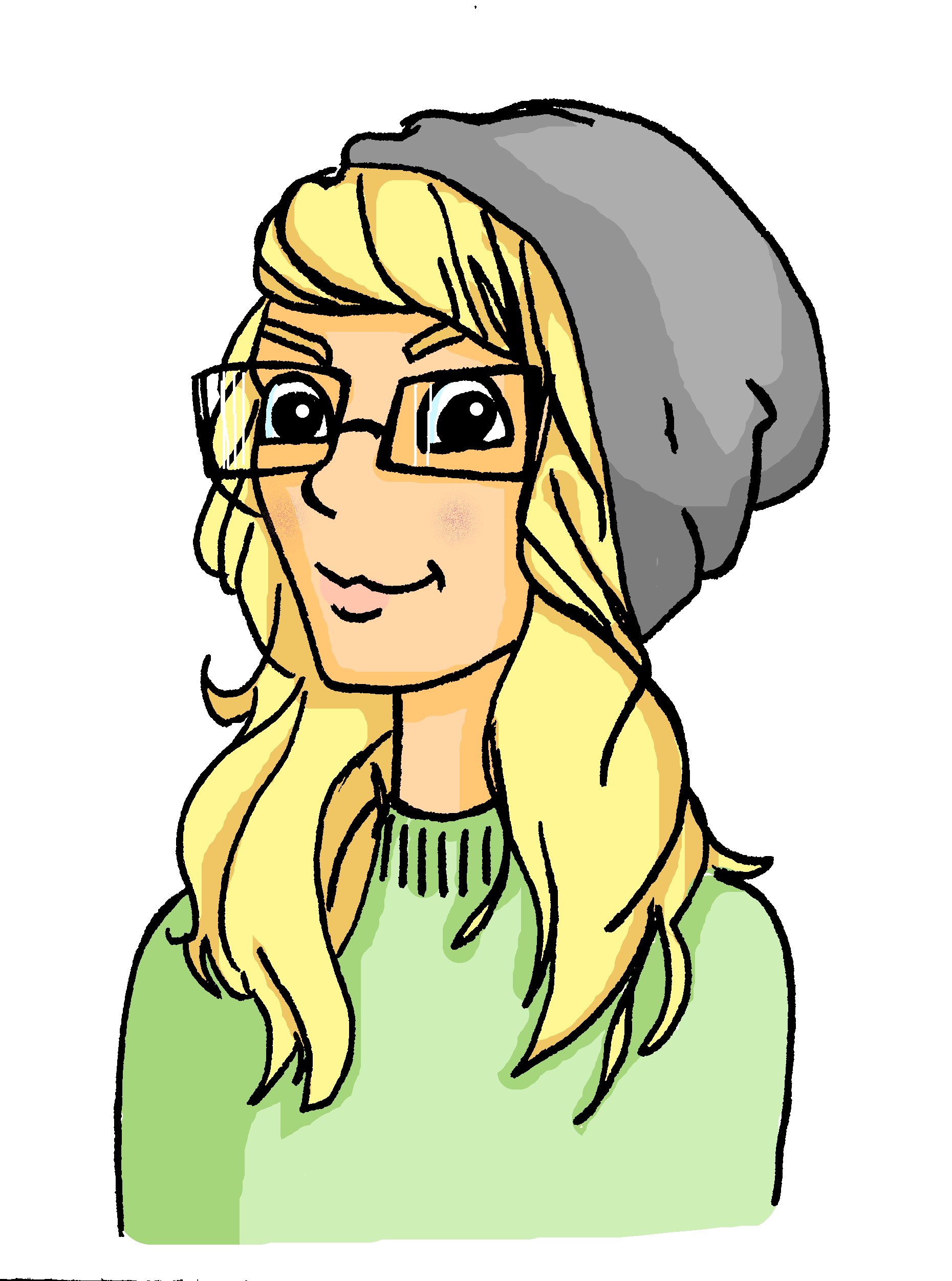 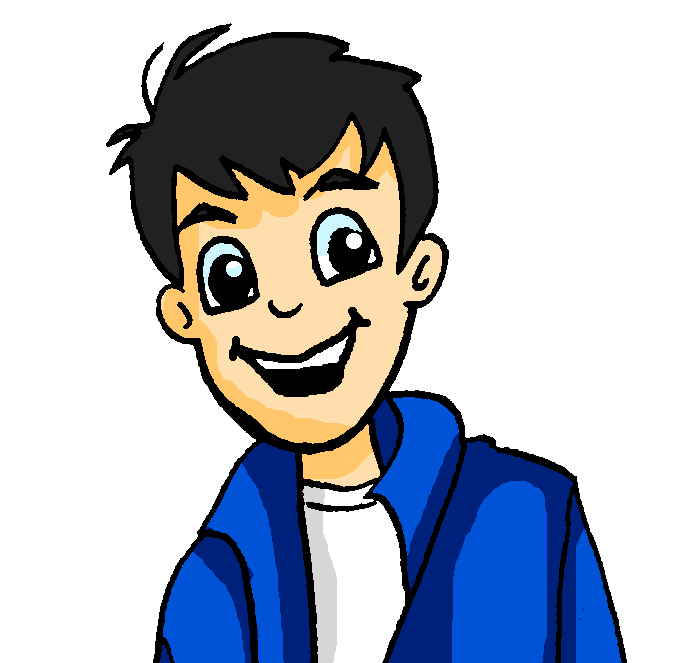 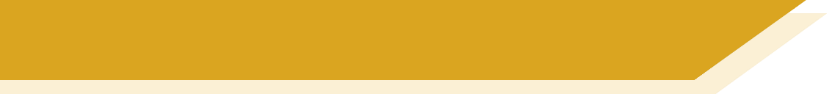 Wie sieht Wolfgangs Woche aus?
lesen / schreiben
Wolfgang schreibt mit Heidi über seine Woche.  Was macht er? Schreib die Sätze richtig auf. Ist das nächste Woche oder jede Woche?
3
1
2
Wolf: Donnerstagnachmittags hilft unsere Klasse Andrea und ihrer Klasse in Cambridge!
Wolf: Am Montagabend schauen wir das Fussballspiel Schottland gegen Österreich an!
Wolf: Mittwochmorgens gehe ich ins Schwimmbad und schwimme eine Stunde! 💪
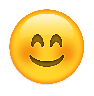 jede 
Woche
jede 
Woche
nächste 
Woche
6
4
5
Wolf: Am Samstagmorgen kaufe ich Mia ein Geschenk weil es bald unser Geburtstag ist! 🎁
Wolf: Sonntagnachmittags muss ich mein Zimmer putzen!
Wolf: Am Freitagabend gehen wir ins Kino und sehen einen spannenden Film! 🍿
jede 
Woche
nächste 
Woche
nächste 
Woche
[Speaker Notes: ANSWERS]
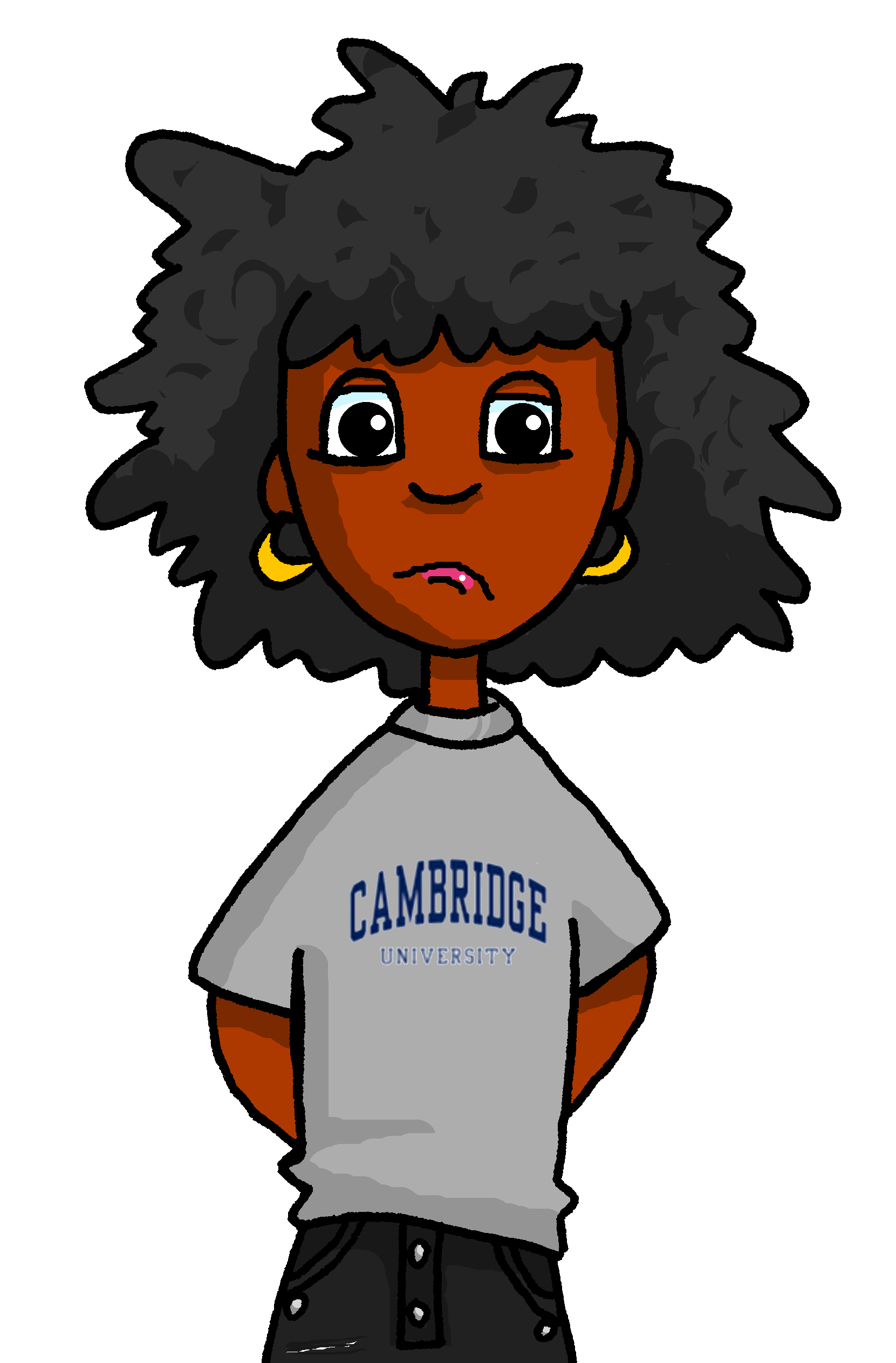 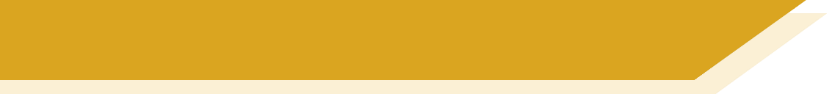 Heidi hilft Andrea mit Pluralformen
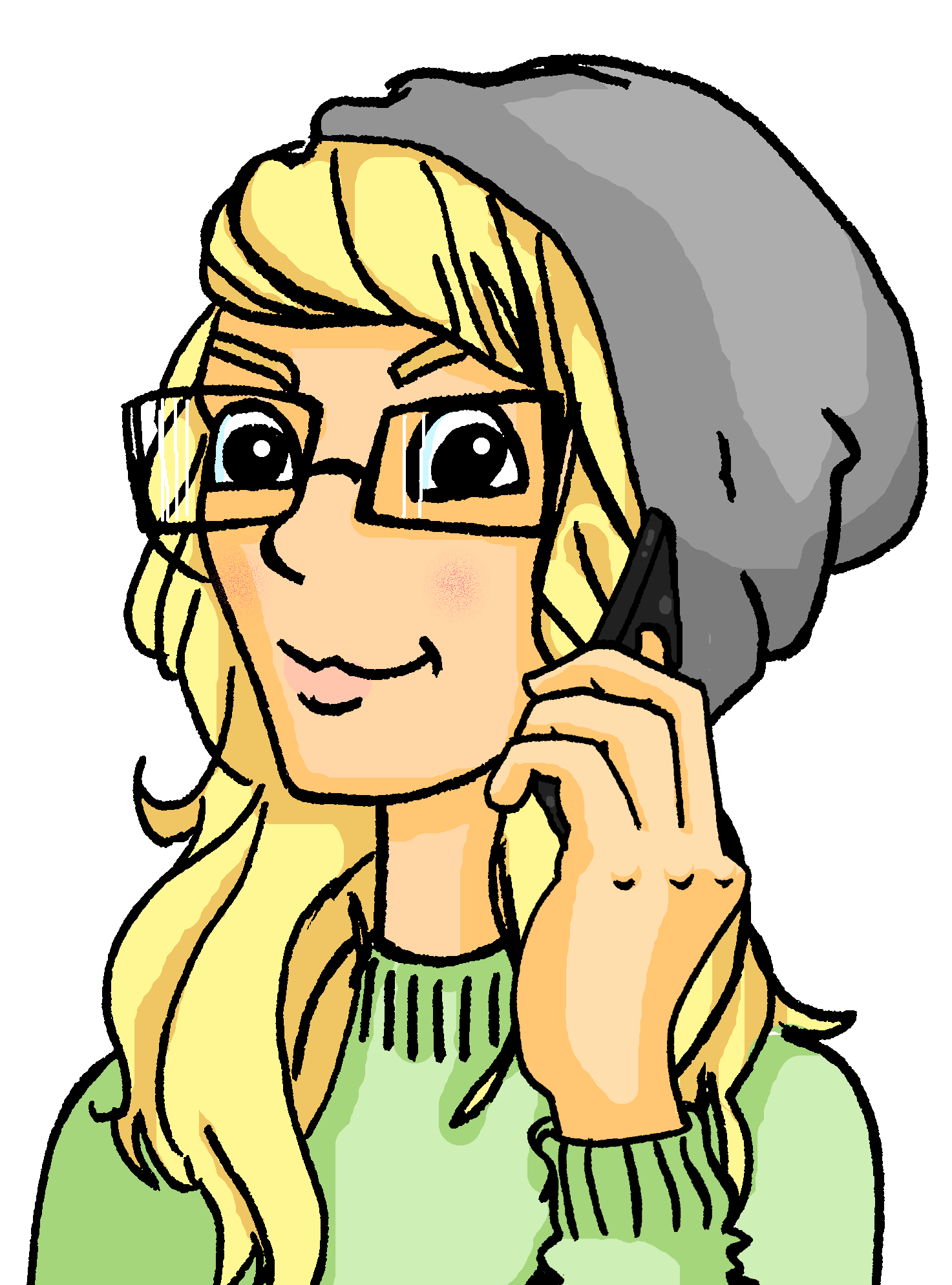 schreiben / hören
4
3
2
1
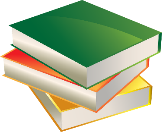 Wie viele
Berlin hat sechs
Wie viele Bücher
Hast du drei
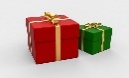 hast du in deinem Rucksack?
Kinder siehst du jetzt im Park?
Fußballvereine.
[clubs]
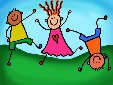 oder vier Geschenke von uns gekriegt?
8
6
5
7
Am Wochenende
Vor zwei
Wie hast du die
Wolfgangs Mutti
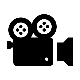 “Frozen” Filme gefunden?
[weeks]
Wochen hatten wir eine Woche Ferien.
gehen wir auf zwei Partys.
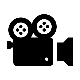 kauft ein neues Haus. Es hat 10 Zimmer.
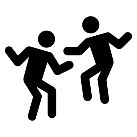 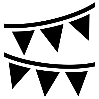 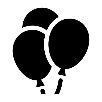 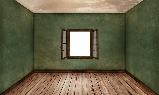 9
10
Ich habe Wolfgang
12
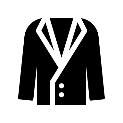 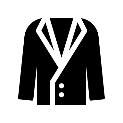 Wie viele
11
Wolfgang hat
Was für Jacken
hast du im Geschäft gesehen?
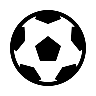 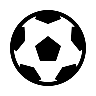 [bands]
Freitage gibt es dieses Jahr im März?
zwei Fußbälle zum Geburtstag geschenkt.
[Fridays]
zwei Lieblingsbands.
[Speaker Notes: Timing: 5 mins

Aim: to revise the plural forms of familiar nouns from Y7 in written modality.

Procedure:
Students write the plural form for the nouns prompted by the images.
Elicit full sentence/question from students, orally.
Click the number to hear the full audio (listen and check).
Click to reveal the written answer.
Clarify English meaning.

Transcript:1. Wie viele Bücher hast du in deinem Rucksack?2. Hast du drei oder vier Geschenke von uns gekriegt?3. Wie viele Kinder siehst du jetzt im Park?4. Berlin hat sechs Fußballvereine.5. Wie hast du die “Frozen” Filme gefunden?6. Wolfgangs Mutti kauft ein neues Haus.  Es hat 10 Zimmer.7. Vor zwei Wochen hatten wir eine Woche Ferien.8. Am Wochenende gehen wir auf zwei Partys.9. Wolfgang hat zwei Lieblingsbands.10. Wie viele Freitage gibt es dieses Jahr im März?11. Ich habe Wolfgang zwei Fußbälle zum Geburtstag geschenkt.
12. Was für Jacken hast du im Geschäft gesehen?]
Grammatik
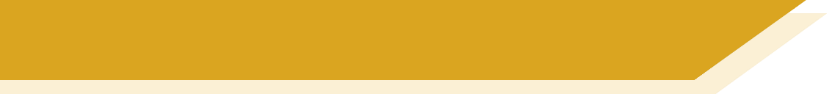 Adverbs of place – word order 2
As you know, adverbs come after the verb when a sentence starts with a subject (WO1).



If the sentence starts with a time adverb, the subject comes after the verb (WO2).




You can also put the object first, if this is what you want to emphasise.




The verb is still always second idea in the sentence.
Mia
spielt
dienstags
Klarinette
WO1
WO2
WO2
Mia
spielt
dienstags
Klarinette
dienstags
Mia
Klarinette
spielt
[Speaker Notes: Timing: 3 mins

Aim: To revisit adverbs and word order changes.

Procedure:
Cycle through the animated sequence.
Ensure understanding at each stage.]
sprechen
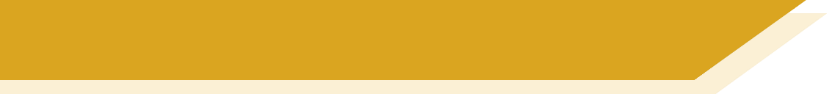 Was machst du? Und wann?
Partner(in) A liest den Satz. Der Satz muss mit dem Zeitadverb oder mit dem Objekt beginnen.
Partner(in) B hört zu. Beginnt der Satz mit ‘when’ oder ‘what’? What is emphasised? Schreib den Satz auf Englisch.
Die rote Jacke kaufe ich morgen.
Partner A spricht:
Partner(in) B schreibt:
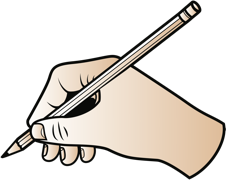 I am going to buy the red jacket tomorrow.
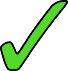 [Speaker Notes: Timing: 7 minutesAim: To practise word order and putting adverbs or objects at start of the sentence.Procedure:1. Students work in pairs.
2. Partner A reads the sentence emphasising the time or the object as cued.
3. Partner B writes the sentences in English and also ticks whether the time (when) or object (what) was emphasised.
4. Swap roles after four sentence.Word frequency (1 is the most frequent word in German): 8.3.1.2 (revisit) brauchen [201] helfen [406] lassen [82] lesen [323] Buch [295] Geschenk [2610] Zimmer [609] Film [524] Jacke [>4034] Donnerstag [1332] Mittwoch [1091] Samstag [1306] jeder jede jedes [88] einmal die Woche [136/209] jeden Tag [88/108]Source:  Jones, R.L. & Tschirner, E. (2019). A frequency dictionary of German: core vocabulary for learners. Routledge]
sprechen
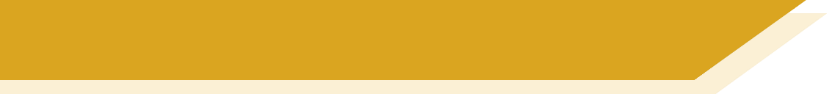 Partner(in) A
[Speaker Notes: DO NOT DISPLAYA printable version is provided as a handout.]
sprechen
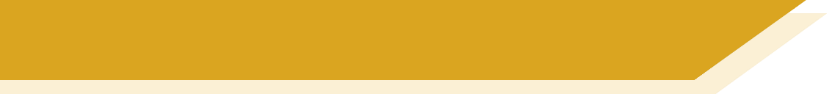 Partner(in) B
[Speaker Notes: DO NOT DISPLAYA printable version is provided as a handout.]
sprechen
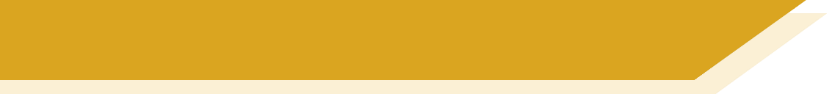 Antworten A
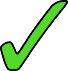 He helps the teacher once a week.
They prepare their school bags on Sunday evenings.
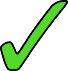 You are going to leave your bike at school on Wednesday afternoon.
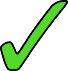 She reads a whole book every week.
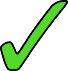 [Speaker Notes: DO NOT DISPLAYA printable version is provided as a handout.]
sprechen
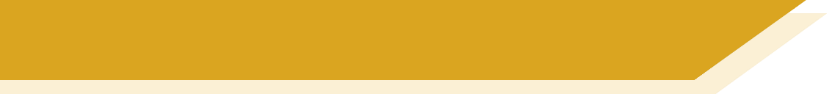 Antworten B
I am going to need two presents tomorrow.
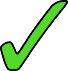 She cleans the room every day.
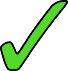 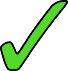 We are going to read the text on Thursday.
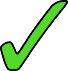 He watches a film on Saturday evenings.
[Speaker Notes: DO NOT DISPLAYA printable version is provided as a handout.]
schreiben
Meine Woche
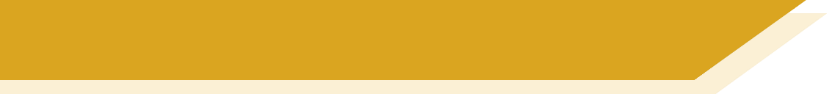 Wie sieht deine Woche aus? Was machst du?
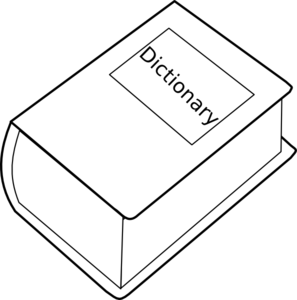 Wörter-buch
[Speaker Notes: Timing: 3 minutes (to explain the task, which students then complete for HW – 15 minutes)Aim: A fairly free writing task where students need to write about their plans for this week, using either WO1 or WO2, as indicated.Procedure:1. Students label up their books with two lines’ space for each day of the week.
2. They write a sentence (or two) in German for each of the days.]
Talking about plans
Present tense modal verbs and infinitive clauses with zu
SSC [d-] vs [-d]
Y8 German 
Term 3.1 - Week 2 - Lesson 52
Author name(s):  Inge Alferink / Rachel Hawkes
Artwork: Steve Clarke

Date updated: 20/12/21
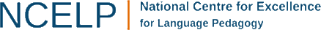 [Speaker Notes: Artwork by Steve Clarke. All additional pictures selected are available under a Creative Commons license, no attribution required.
Native teacher feedback provided by Stephanie Cross.

Learning outcomes (lesson 2):
Revisit SSC initial/mid [d-] vs final [-d]
Consolidation of present modals  future meaning (vs Lust haben + zu+ infinitive)  future meaning)Consolidation of auf vs an meaning at or to
Consolidation of weil (WO3) vs denn (WO1)

Word frequency (1 is the most frequent word in German): 
8.3.1.2 (revisit) brauchen [179] helfen [338] lassen [83] lesen [305] müssen, muss [43] werden, wird  [8] wollen, will [57] etwas [100] mir [63] mit wem [n/a] wann [657] wie viele [n/a] Buch [300] Einzelkind [n/a] Geschenk [2595] Kind [133] Kino [2020] Land [134] Schwimmbad [>5009] Wochenende [1243] Zimmer [665] Abend [342] Film [505] Fußball [1277] Grund [249] Morgen [621] Nachmittag [1464] Verein [899] Band [>5009] Jacke [3287] Klasse [961] Party [2809] Schweiz [763] Dienstag [1356] Donnerstag [1244] Freitag [981] Mittwoch [1187] Montag [1044] Österreich [707] Samstag [1112] Schottland [n/a] Sonntag [804] Wien [n/a] jeder jede jedes [87] nächster nächste nächstes [237] später [169] bitte [471] danke [877] fast [202] heute [116] kaum [272] normalerweise [2062] oft [223] aber [31] auch [18] zu [21] nach [38] an [19] einmal die Woche [n/a] jeden Tag [n/a] es gibt [n/a] nach Hause [n/a] zu Hause [n/a]
Note: this lesson sequence revisits vocabulary taught in Y7.  Frequencies given are from this source: Jones, R.L & Tschirner, E. (2019). A frequency dictionary of German: Core vocabulary for learners. London: Routledge.

The frequency rankings for words that occur in this PowerPoint which have been previously introduced in NCELP resources are given in the NCELP SOW and in the resources that first introduced and formally re-visited those words. 
For any other words that occur incidentally in this PowerPoint, frequency rankings will be provided in the notes field wherever possible.]
Phonetik
At the start or in the middle of words, German [d] is like the ‘d’ in English ‘do’.At the end of words, as you know, it sounds like ‘t’.
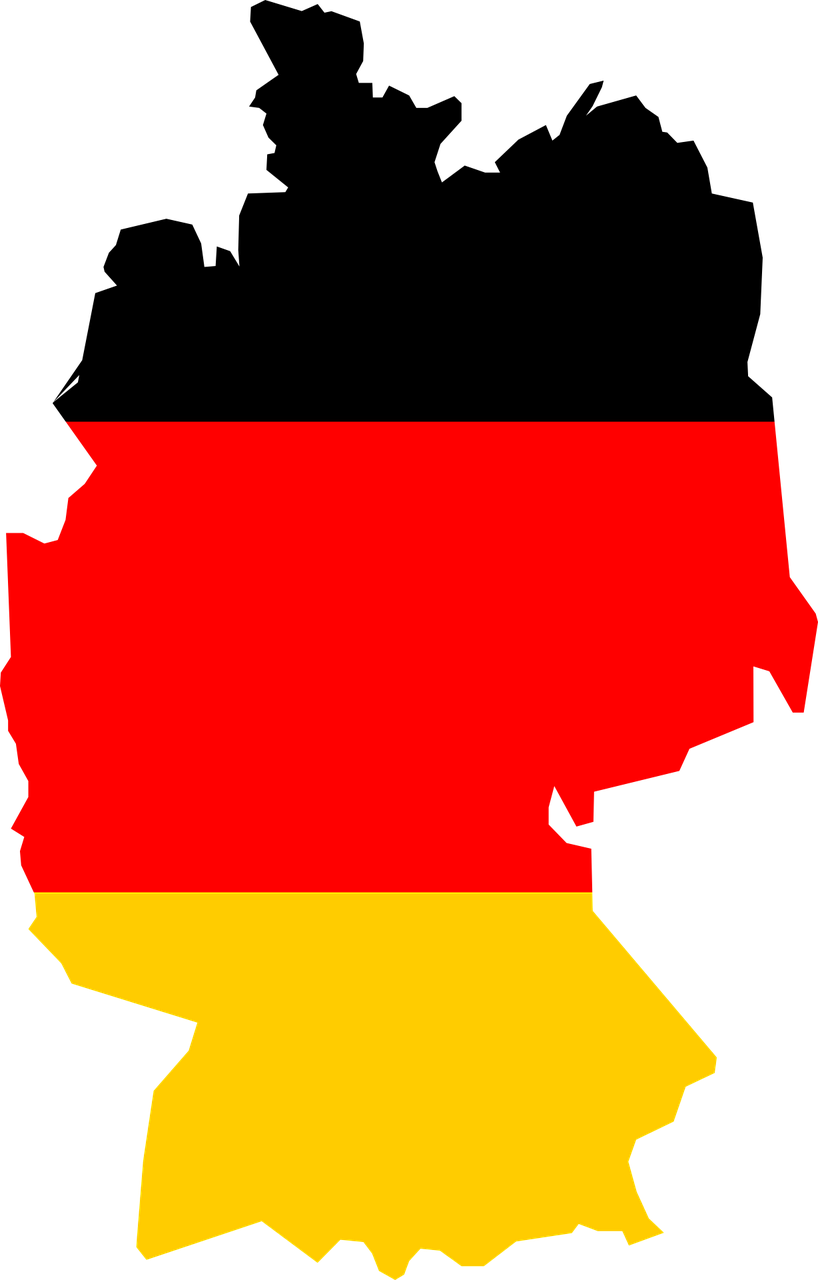 Sag die Wörter. Ist das [d] wie im Englischen oder anders?
anders
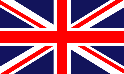 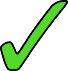 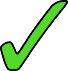 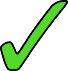 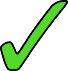 Say Schade! to mean (It’s a )pity! or (What a) shame!’
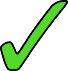 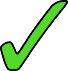 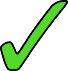 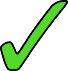 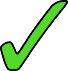 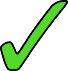 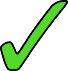 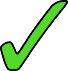 [Speaker Notes: Timing: 2 minutesAim: This activity highlights similarities and differences in the English and German pronunciation of the SSC [d-] and [-d], using cognates and near-cognates which have not been previously taught. 
Procedure:1. Students say the words aloud in German, (following the rule that [d] at the start or in the middle of words sounds like ‘d’ in ‘do’ and final [-d] is like ‘t’) 
2. They compare how the words sound with the pronunciation of their English equivalents.
3. They note down for each whether the [d] sound is the same as in English or different.
4. Click the ticks to listen and check the German pronunciation.5. Students identify the hidden word (Deutschland) running top to bottom, which also contains this week’s SSC [-d] and initial [d-].

Transcript:idealEnglandProdukteStandDimensionSchadeHandwildStandardKandidatStudieWord frequency of words, including unknown words or cognates (1 is the most frequent word in German): Dimension [1998] England [1762] Hand [180] ideal [1234] Kandidat [1854] Produkte [422] schade [2788] Stand [1357] Standard [1982] Studie [784] wild [1643]Source:  Jones, R.L. & Tschirner, E. (2006). A frequency dictionary of German: core vocabulary for learners. Routledge]
lesen / sprechen
Ein deutsches ‘t’ ist oft ein englisches ‘d’.
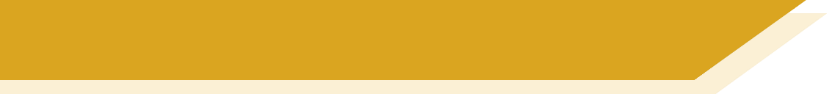 Vokabeln
Ein deutsches ‘d’ ist oft ein englisches ‘t’ oder ‘th’.
30
Sag die Wörter. Wie heißt das auf Englisch?
Tuesday
dance
thanks
Dienstag
danke
tanzen
middle
Mitte
drink
trinken
bed
three
Sekunden
earth
Bett
drei
Erde
daughter
brother
Tochter
third
Bruder
Drittel
dream
0
Traum
LOS!
[Speaker Notes: Timing: 2 minutesAim: To raise awareness of crosslinguistic patterns between English and German.Procedure:1. Click Los! to start the timer.
2. Try to say as many German words and their English translations as possible before the timer runs out.
3. Click to reveal and check answers.
4. Click the German words to check pronunciation.


Transcript:Word frequency (1 is the most frequent word in German): Mitte [711], tanzen [1479], danke [877], Dienstag [1356], drei [106], Bett [659], trinken [634], Erde [783], Bruder [730], Drittel [1797], Tochter [694], Traum [992]Source:  Jones, R.L. & Tschirner, E. (2019). A frequency dictionary of German: core vocabulary for learners. Routledge]
Vokabeln
11) wollen			12) danke		    10) müssen

8) bitte			9) nach Hause

		6) auch			7) es gibt

			5) die Schweiz	

		3) etwas		4) aber

1) zu Hause			2) Wien
[Speaker Notes: Vocabulary: German  English (receptive mode) - SLOW VERSION

Timing (total for slides 22-24): 10 minutes in total for the German  English activity and the English  German activity

Aim: to consolidate vocabulary from this week’s set receptively and in production

Procedure: 
1. Students write 1-12 in their books.
2. There are three versions of this slide (this and the next two slides), getting progressively faster. Teachers decide before the lesson which version is most suitable for their students. 
3. Students are challenged to note the English for the twelve vocabulary items, taken from those to be revisited, before the blocks cover the German words. 
4. If students don’t immediately know the English, they should write down the German word, as the meaning may come to them later during the activity.
5. Before viewing the answers on the slide following this set of three, students could engage in a one-minute ‘pair-share’ with a partner, to compare answers.
6. Students are then challenged to produce the same words in German, either in speaking (slide 28) OR in writing (slide 29) in the same format.

Note: to challenge a higher-achieving group, the teacher may wish to skip the receptive activity (slides 24-27) and go straight to the production activity (slides 28-30).]
Vokabeln
11) wollen			12) danke		    10) müssen

8) bitte			9) nach Hause

		6) auch			7) es gibt

			5) die Schweiz	

		3) etwas			4) aber

1) zu Hause			2) Wien
[Speaker Notes: Vocabulary: German  English (receptive mode) - MEDIUM VERSION]
Vokabeln
11) wollen			12) danke		    10) müssen

8) bitte			9) nach Hause

		6) auch			7) es gibt

			5) die Schweiz	

		3) etwas			4) aber

1) zu Hause			2) Wien
[Speaker Notes: Vocabulary: German  English (receptive mode) – FAST VERSION]
Vokabeln
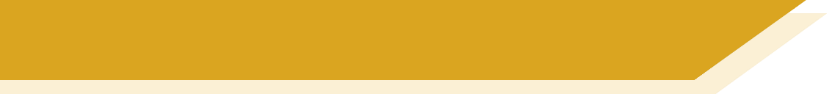 Antworten
[Speaker Notes: ANSWERS]
Vokabeln
11) but	12) Vienna		    10) there is, there are

8) to want			9) at home

		6) something			7) thank you

			5) Switzerland	

		3) (to) home			4) to have to, must

1) please			2) also
[Speaker Notes: Vocabulary: German  English (productive mode) – SPEAKING - VERY SLOW VERSION

Students are now challenged to say the German from the English for the vocabulary items introduced this week, before the blocks cover the English words.      
Teachers may wish to ask their students to close their books here, to ensure that words are recalled.Note: the words are in a different order from the receptive task to provide additional challenge.]
Vokabeln
11) but	12) Vienna		    10) there is, there are

8) to want			9) at home

		6) something			7) thank you

			5) Switzerland	

		3) (to) home			4) to have to, must

1) please			2) also
[Speaker Notes: Vocabulary: German  English (productive mode) – WRITING - VERY SLOW VERSION

Students are now challenged to WRITE the German from the English for the vocabulary items introduced this week, before the blocks cover the English words.      
Teachers may wish to ask their students to turn to a new page in their books, to ensure that words are recalled.Note: the words are in a different order from the receptive task to provide additional challenge.]
Vokabeln
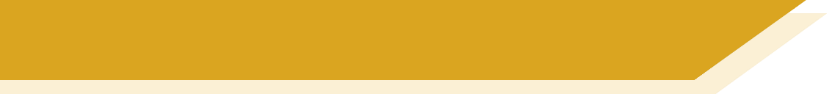 Antworten
[Speaker Notes: ANSWERS]
Grammatik
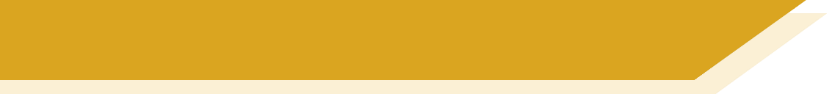 zu + infinitive
You know how modal verbs work with a 2nd verb in the sentence:
All German modal verbs link directly to the infinitive.
Ich will lesen.
I want to read.
I have to/must work.
Ich muss arbeiten.
A comma is added to separate the verb phrases in zu + infinitive structures.
With other verbs, add zu to use them with another verb in the infinitive:
Ich habe keine Lust, zu arbeiten.
I don’t have any desire to work.
________.
He always forgets to clean his room.
Er vergisst immer, sein Zimmer zu putzen.
_____
Es ist wichtig, Deutsch zu lernen!
It is important to learn German!
________
Like in other two-verb structures, the second verb (with zu, in the infinitive) is at the end.
[Speaker Notes: Timing: 2 minutesAim: To revisit zu + infinitive structures, and contrast the need for the addition of zu with comparison to modal verbs.Note: Here we contrast a modal 2-verb structure with a zu+ infinitive structure.  Teachers may want to point out that an object or adverb can come between the modal and the infinitive, it is just that there is no ‘zu’ and no need for a comma that we emphasise, here.]
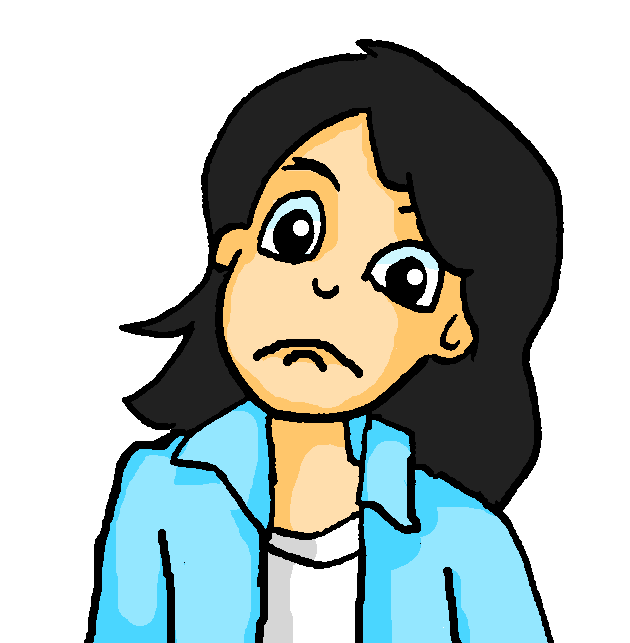 * Ich habe schlechte Laune! – I am in a bad mood!
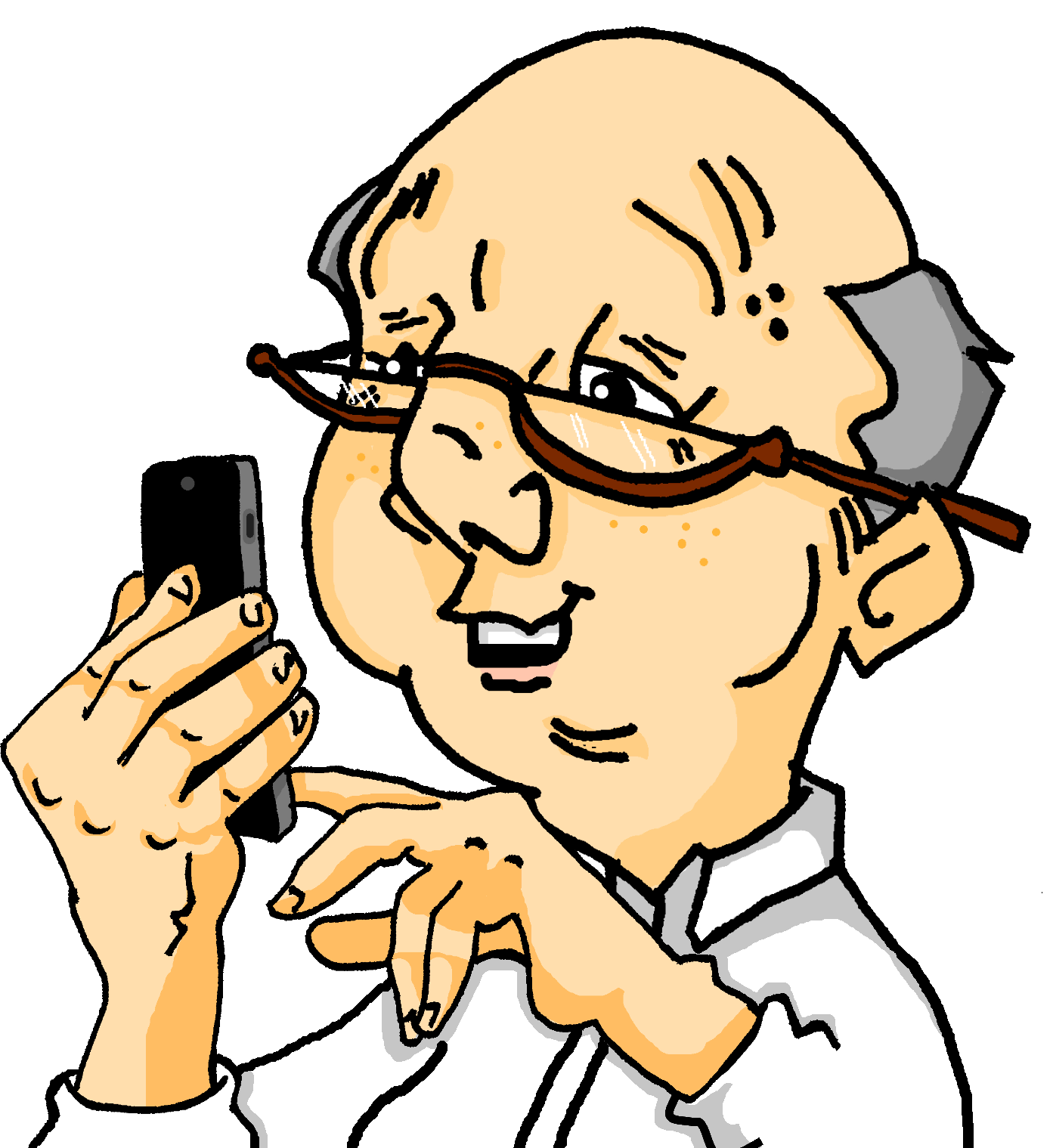 hören
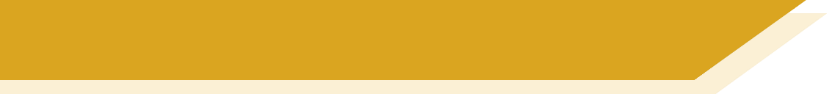 Mia hat viel zu tun
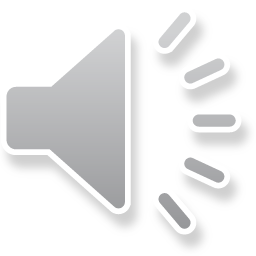 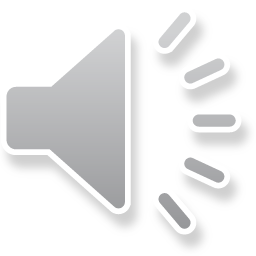 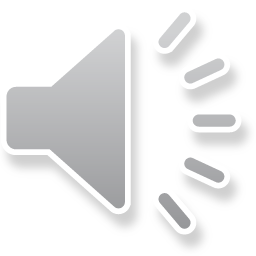 Mia geht nach Hause. Sie redet mit Opa am Telefon. Sie hat schlechte Laune*, denn sie hat sehr viel zu tun.
[Speaker Notes: Timing: 8 minutes (for three slides)Aim: To practise understanding of two-verb structures in a longer passage. Then to consolidate knowledge of two-verb structures by completing a gap-fill task.Procedure:1. Students listen to the dialogue and answer questions in English.
2. Click for answers.
3. (Beginning on the following slide:) Students listen to a second version of the dialogue, where the modal verb ‘wollen’ and ‘Lust haben’ are bleeped out.4. Students write in the correct structure, based on the presence or absence of ‘zu’ before the infinitive.
5. Click to check answers.

Note: Full continuous audio is player top right.Mia only and Opa only are next to the relevant pictures.The next two slides break the audio down further into sentences for more detailed work.
Transcript:Mia: Opa, ich will heute abend einen Film anschauen, aber ich muss meine Hausaufgaben machen. Ich habe Lust, Alistair anzurufen, aber ich muss meine Schultasche für morgen vorbereiten. Ich will auch online ein Geburtstagsgeschenk für Andrea suchen, aber ich muss mein Zimmer putzen. Die Küche muss ich auch noch putzen. Oje! Opa, hast du Lust, mir zu helfen?Opa: Ach, Mia. Natürlich will ich dir helfen, aber ich muss noch eine Weile im Garten arbeiten. Dann habe ich um fünf Uhr meine Gitarrenstunde, und ich will noch üben. Ich habe Lust, später ein Bachkonzert im Radio anzuhören. Hast du Lust, es auch anzuhören?
Word frequency (1 is the most frequent word in German): Laune [3475]Source:  Jones, R.L. & Tschirner, E. (2019). A frequency dictionary of German: core vocabulary for learners. Routledge]
lesen / hören
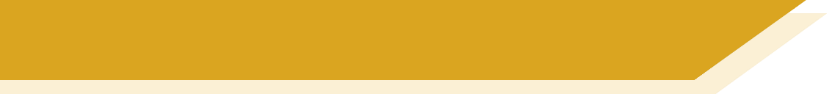 Mia hat viel zu tun
Hör nochmal zu. Ist das ‘wollen’ oder ‘Lust haben’?Schreib die Verbform auf.
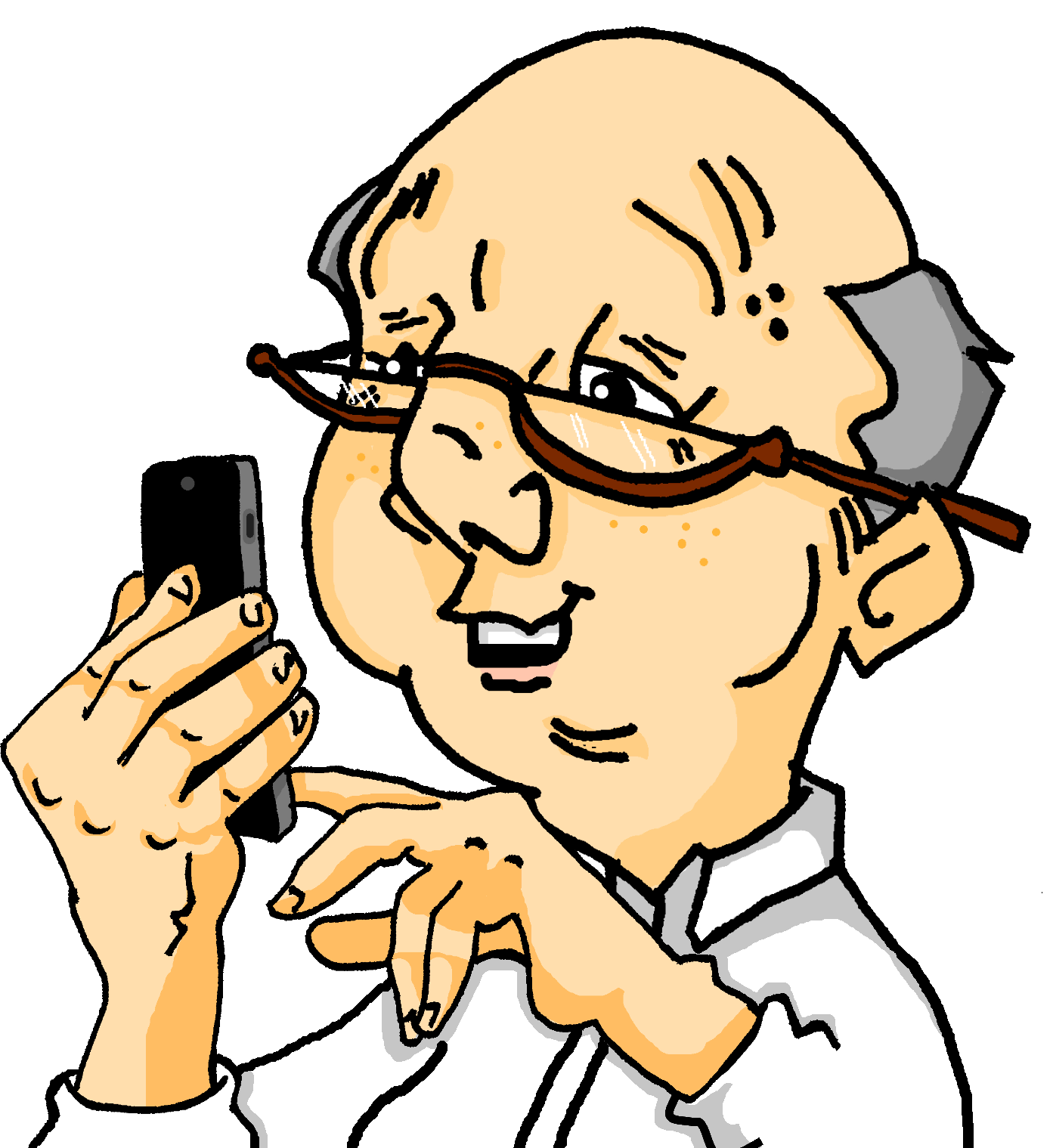 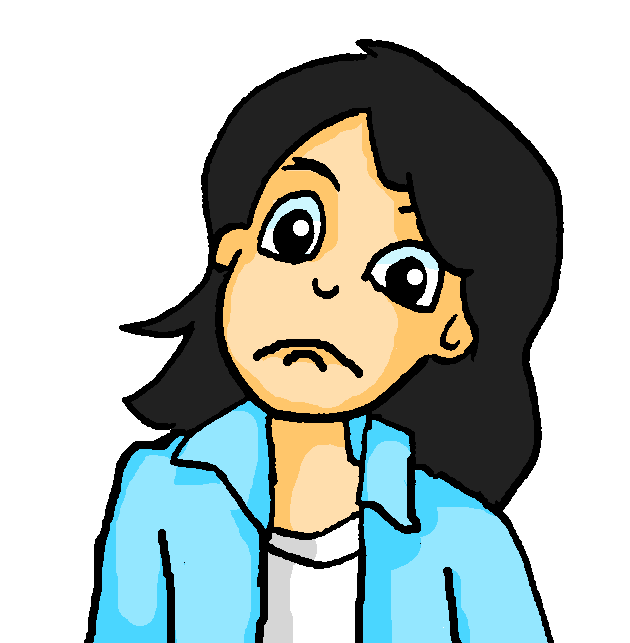 Ich habe schlechte Laune! – I am in a bad mood!
________
1
________
2
________
3
________
4
[Speaker Notes: Aim: To practise understanding of two-verb structures in a longer passage. Then to consolidate knowledge of two-verb structures by completing a gap-fill task.Procedure:1. Students listen to the dialogue and answer questions in English. (completed on previous slide)
2. Click for answers. (completed on previous slide)
3. (From this slide:) Students listen to a second version of the dialogue, where the modal verb ‘wollen’ and ‘Lust haben’ are bleeped out. Click on the numbers 1-4 to hear the audio.4. Students write in the correct structure, based on the presence or absence of ‘zu’ before the infinitive.
5. Click to check answers.


Transcript:1. Opa, ich [will] heute abend einen Film anschauen, aber ich muss meine Hausaufgaben machen. 2. Ich [habe Lust], Alistair anzurufen, aber ich muss meine Schultasche für morgen vorbereiten. 3. Ich [will] auch online ein Geburtstagsgeschenk für Andrea suchen, aber ich muss mein Zimmer putzen. 4. Die Küche muss ich auch noch putzen. Oje! Opa, [hast du Lust], mir zu helfen?
Word frequency (1 is the most frequent word in German): Laune [3475]Source:  Jones, R.L. & Tschirner, E. (2019). A frequency dictionary of German: core vocabulary for learners. Routledge]
sprechen
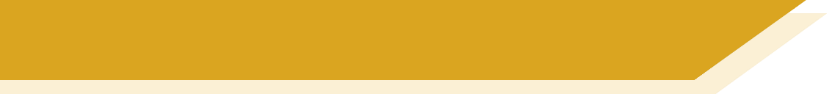 Mia hat viel zu tun
Hör nochmal zu. Ist das ‘wollen’ oder ‘Lust haben’?Schreib die Verbform auf.
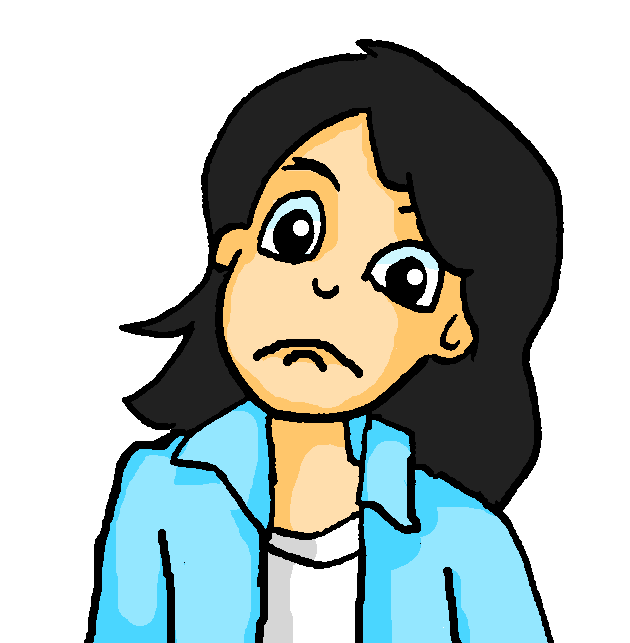 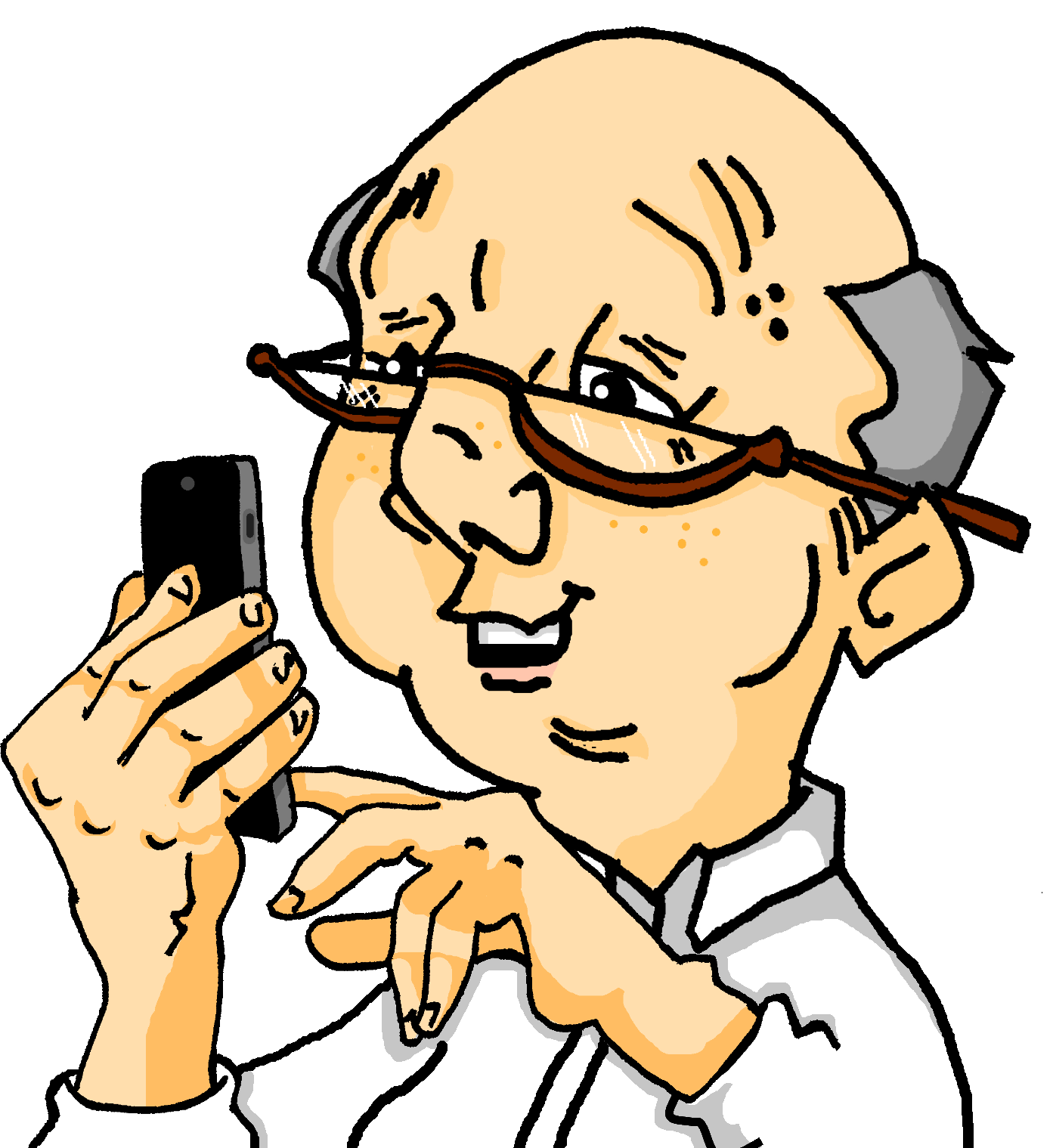 ________
5
________
6
________
7
8
________
[Speaker Notes: Procedure:1. Students listen to the dialogue and answer questions in English.
2. Click for answers.
3. Students listen to a second version of the dialogue, where the modal verb ‘wollen’ and ‘Lust haben’ are bleeped out.  Click on the numbers 5-8 to hear the audio.4. Students write in the correct structure, based on the presence or absence of ‘zu’ before the infinitive.
5. Click to check answers.


Transcript:5. Ach, Mia. Natürlich [will] ich dir helfen, aber ich muss noch eine Weile im Garten arbeiten.  6. Dann habe ich um fünf Uhr meine Gitarrenstunde, und ich [will] noch üben. 7. Ich [habe Lust], später ein Bachkonzert im Radio anzuhören.  8. [Hast du Lust], es auch anzuhören?]
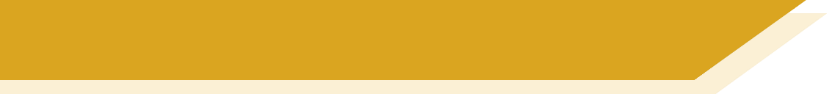 Wie sagt man ‘to’ auf Deutsch?
Grammatik
You have met several prepositions that can mean ‘to’:
in
auf
zu
nach
___
___
___
___
Schreib 1–7 und die richtige Präposition:
zu + place means ‘up to’ in + place means ‘into’
1
2
3
Ich fahre nach Österreich.
I’m going to Austria.
___
I’m going to the park.
/    Ich gehe in den Park.
Ich gehe zum Park.
___
___
I’m going (to) home.
Ich gehe nach Hause.
___
4
5
I’m going to Switzerland.
Ich fahre in die Schweiz.
___
I am at home – Ich bin   zu   Hause.
__
I’m going to the party.
Ich gehe auf die Party.
___
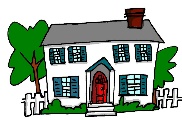 6
7
Ich fahre nach Afrika.
I’m going to Africa.
___
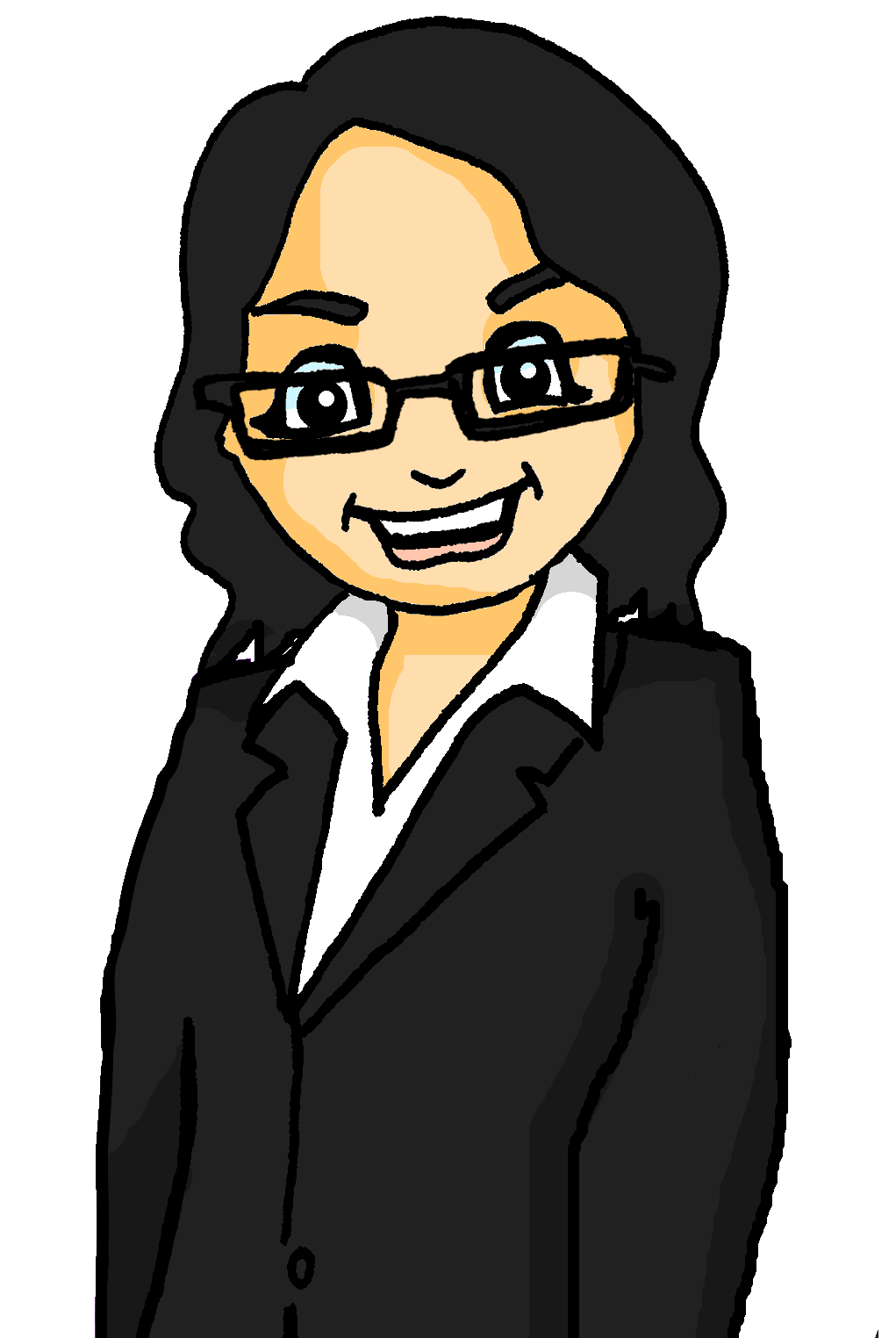 Ich gehe zum Arzt.
I’m going to the doctor’s.
___
[Speaker Notes: Grammatik  Time:  5 minutes

Aim: To revisit the different prepositions students have met that can translate ‘to’ in English.

Procedure:
1. Elicit the four German prepositions that can translate to ‘to’.2. Students write 1-7 and the correct preposition for each sentence.3. Click to reveal answers and elicit rules, i.e.:i. nach for continents, most countries and nach Hause.ii. zu for places with an article, the doctor’s. (and zu Hause, to mean ‘at home’)iii. in for places with an article, particularly when you go into a building.iv. auf for events, e.g. festival, concert, party and when the meaning is ‘onto’ e.g. auf den Markplatz, auf die Straße.]
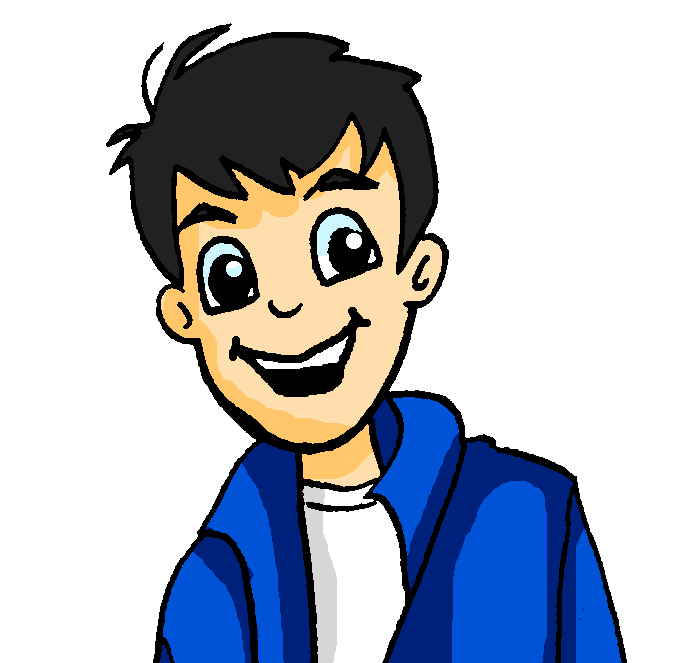 sprechen
* Ich habe gute Laune! – I am in a good mood!
Wolfgangs Woche
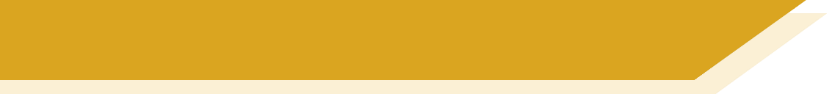 Wolfgang hat auch viel zu tun. Er hat aber gute Laune*!
Partner(in) A beginnt.
Partner(in) B hört gut zu. Welche Satzendung ist richtig? Partner(in) B spricht.
Diese Woche habe ich viel…
zu tun.
Partner A spricht:
Partner(in) B spricht:
[Speaker Notes: Timing: 2 minutesAim: To model the pair speaking task.Procedure:1. Click through the animations to model the task.
2. Then give out the A5 handouts.Word frequency (1 is the most frequent word in German): Laune [3475]Source:  Jones, R.L. & Tschirner, E. (2019). A frequency dictionary of German: core vocabulary for learners. Routledge]
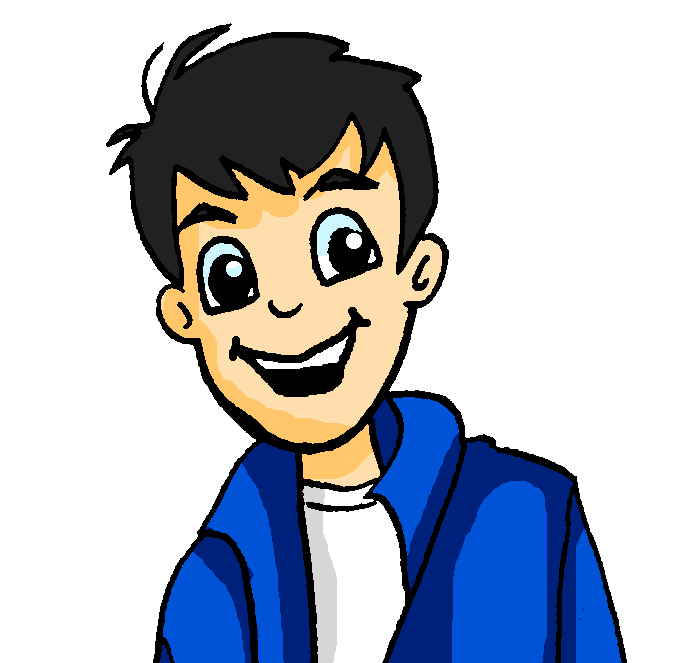 sprechen
* Ich habe gute Laune! – I am in a good mood!
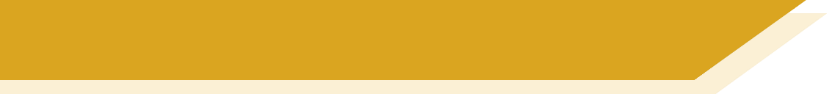 Wolfgangs Woche
Wolfgang hat auch viel zu tun. Er hat aber gute Laune*! Partner(in) A beginnt.
Partner(in) A
Wolfgang hat auch viel zu tun. Nächsten …
Fußballverein / Fußballakademie  spielen.  Dafür will er jede…
gehen / zu gehen,  aber er muss ein bisschen Geld…
Straße / Marktplatz singen und Gitarre spielen.  Am Mittwochnachmittag geht er…
Deutschland / Schweiz anzuschauen. Am Samstag geht er mit Heidi zum…
Onkel / Tante. Am Sonntag will Wolfgang nur…
die Fußballakademie  - football academy
[Speaker Notes: Handout needed. 
Timing: 5 minutesAim:  To practise vocabulary and revisited grammar features from this week, including zu+infinitive vs modal clauses, zu vs nach, nächst-, jed-, Procedure:1. Person A reads sentence 1, person B then completes the sentence choosing from the options they have been given.
2. Continue until the dialogue is complete.

Complete story:Wolfgang hat auch viel zu tun. Nächsten Woche/Monat will er bei einem neuen Fußballverein / Fußballakademie spielen. Daher will er jede Woche/Tag öfter trainieren.Er hat Lust, mit Heidi ins Kino gehen / zu gehen, aber er muss ein bisschen Geld zu verdienen / verdienen. Dafür will er am Dienstag auf der Straße / Marktplatz singen und Gitarre spielen. Am Mittwochnachmittag geht er nach Wien / zur Bandprobe und am Freitagabend hat er Lust, das Fußballspiel England gegen die Deutschland / Schweiz anzuschauen. Am Samstag geht er mit Heidi zum Bahnhof / Party, denn sie treffen dort ihren Onkel / Tante.  Am Sonntag will Wolfgang nur zu schlafen / schlafen.
Word frequency of unknown words (1 is the most frequent word in German): Akademie [3589]Source:  Jones, R.L. & Tschirner, E. (2006). A frequency dictionary of German: core vocabulary for learners. Routledge]
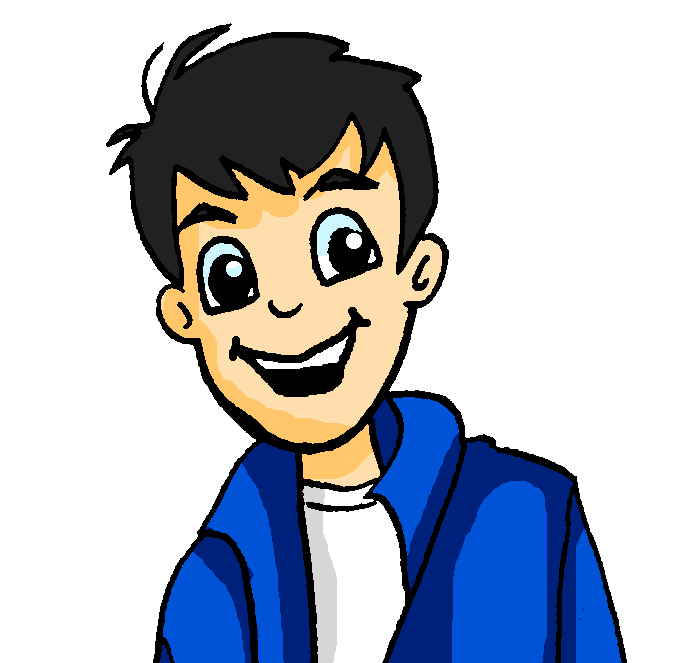 sprechen
Ich habe gute Laune! – I am in a good mood!
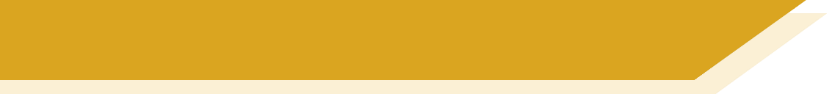 Wolfgangs Woche
Wolfgang hat auch viel zu tun. Er hat aber gute Laune*! Partner(in) A beginnt.
Partner(in) B
Woche / Monat will er bei einem neuen…
Woche / Tag öfter trainieren.  Er hat Lust, mit Heidi ins Kino
verdienen / zu verdienen. Deshalb will er am Dienstag auf der…
nach Wien / zur Bandprobe und am Freitagabend hat er Lust, das Fußballspiel gegen die...
Bahnhof / Party, denn sie treffen dort ihren …
zu schlafen / schlafen!
[Speaker Notes: Complete story:
Wolfgang hat auch viel zu tun. Nächsten Woche/Monat will er bei einem neuen Fußballverein / Fußballakademie spielen. Daher will er jede Woche/Tag öfter trainieren.Er hat Lust, mit Heidi ins Kino gehen / zu gehen, aber er muss ein bisschen Geld zu verdienen / verdienen. Dafür will er am Dienstag auf der Straße / Marktplatz singen und Gitarre spielen. Am Mittwochnachmittag geht er nach Wien / zur Bandprobe und am Freitagabend hat er Lust, das Fußballspiel England gegen die Deutschland / Schweiz anzuschauen. Am Samstag geht er mit Heidi zum Bahnhof / Party, denn sie treffen dort ihren Onkel / Tante.  Am Sonntag will Wolfgang nur zu schlafen / schlafen.]
hören / schreiben
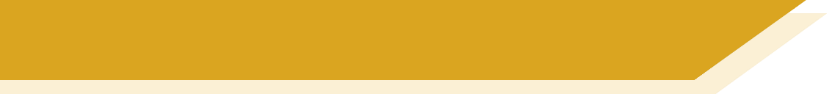 Wolfgangs Woche
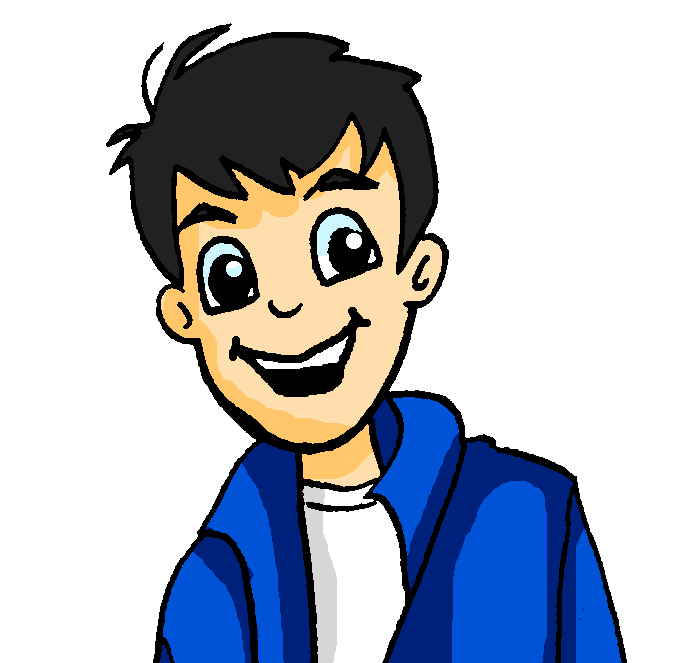 *dafür – for that *Probe - practice
Antwort
Wolfgang hat auch viel zu tun. Nächsten Monat will er bei einem neuen Fußballverein spielen. Dafür* will er jede Woche öfter trainieren.Er hat Lust, mit Heidi ins Kino zu gehen, aber er muss ein bisschen Geld verdienen. Deshalb will er am Dienstag auf der Straße singen und Gitarre spielen. 
Am Mittwochnachmittag geht er zur Bandprobe* und am Freitagabend hat er Lust, das Fußballspiel England gegen die Schweiz anzuschauen. Am Samstag geht er mit Heidi zum Bahnhof, denn sie treffen dort ihren Onkel.  Am Sonntag will er nur schlafen!
1
2
3
4
5
6
7
8
[Speaker Notes: Timing: 8 minutes 

Aim: To use the answer text from the speaking task as a segmentation / vocabulary task.

Procedure 
Play each bit of audio and when it stops students write alternative words that could come after. Multiple suggestions are usually possible. For example, at the end of audio clip 1 we could have any activity.
Bold text indicates where the text is cut. Note that audio clip 8 just completes the story.

Wolfgang hat auch viel zu tun. Nächsten Monat will er bei einem neuen Fußballverein spielen. Dafür* will er jede Woche öfter trainieren.Er hat Lust, mit Heidi ins Kino zu gehen, aber er muss ein bisschen Geld verdienen. Deshalb will er am Dienstag auf der Straße singen und Gitarre spielen. Am Mittwochnachmittag geht er zur Bandprobe* und am Freitagabend hat er Lust, das Fußballspiel England gegen die Schweiz anzuschauen. Am Samstag geht er mit Heidi zum Bahnhof, denn sie treffen dort ihren Onkel. Am Sonntag will er nur schlafen.

Word frequency of unknown words (1 is the most frequent word in German): dafür [175] Probe [2178] Source:  Jones, R.L. & Tschirner, E. (2019). A frequency dictionary of German: core vocabulary for learners. Routledge]
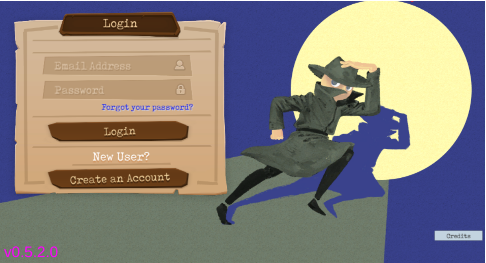 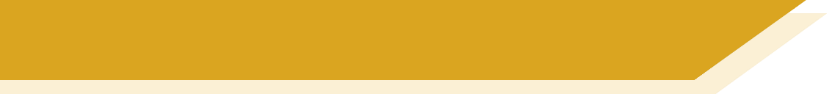 Gaming Grammar
Try the following Gaming Grammar missions to practise:
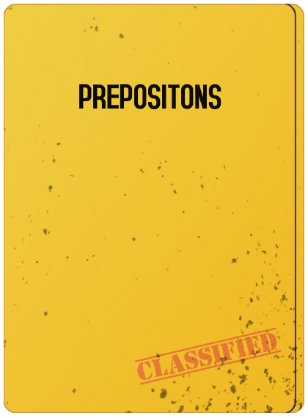 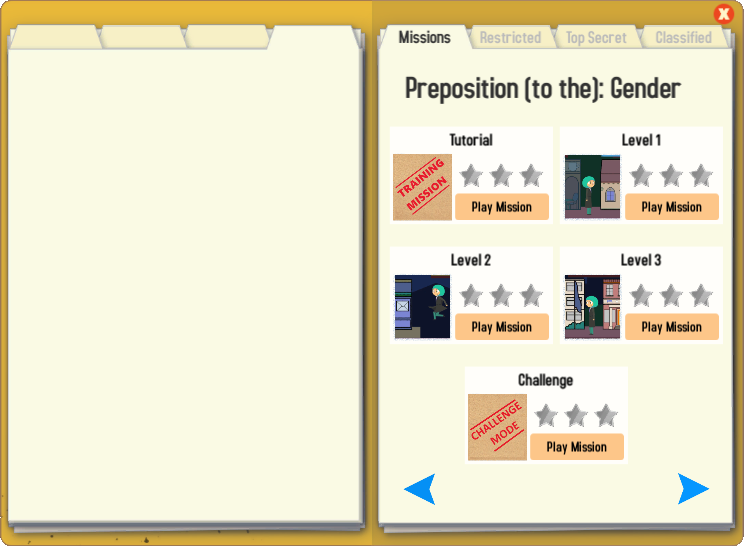 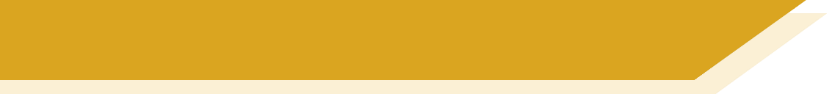 Hausaufgaben
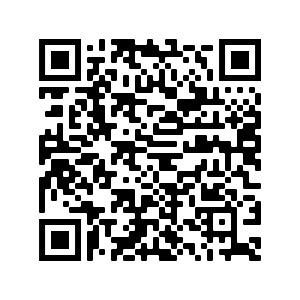 Pre-learning for lesson: Year 8 German Term 3.1 Week 3
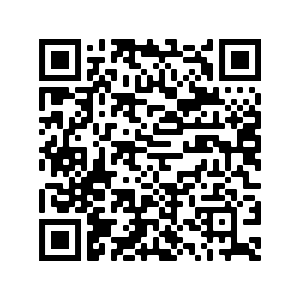 Revisit 1: [Year 8 German Term 2.2 Week 4]
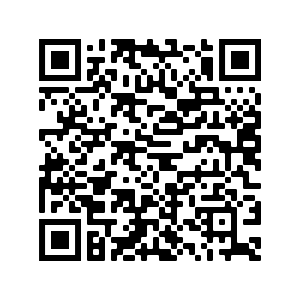 Revisit 2: [Year 8 German Term 2.1 Week 2]
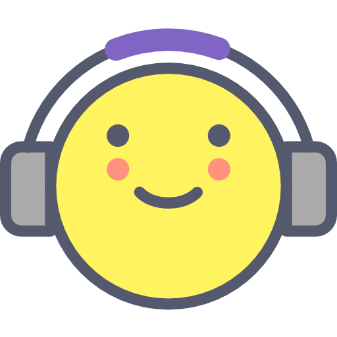 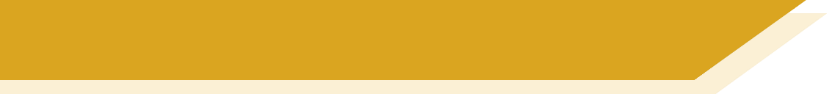 Hausaufgaben
Vocabulary Learning Homework (Y8, Term 3.1, Week 3)
Audio file
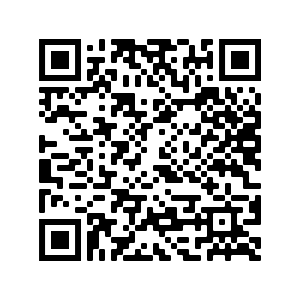 Audio file QR code:
Quizlet link
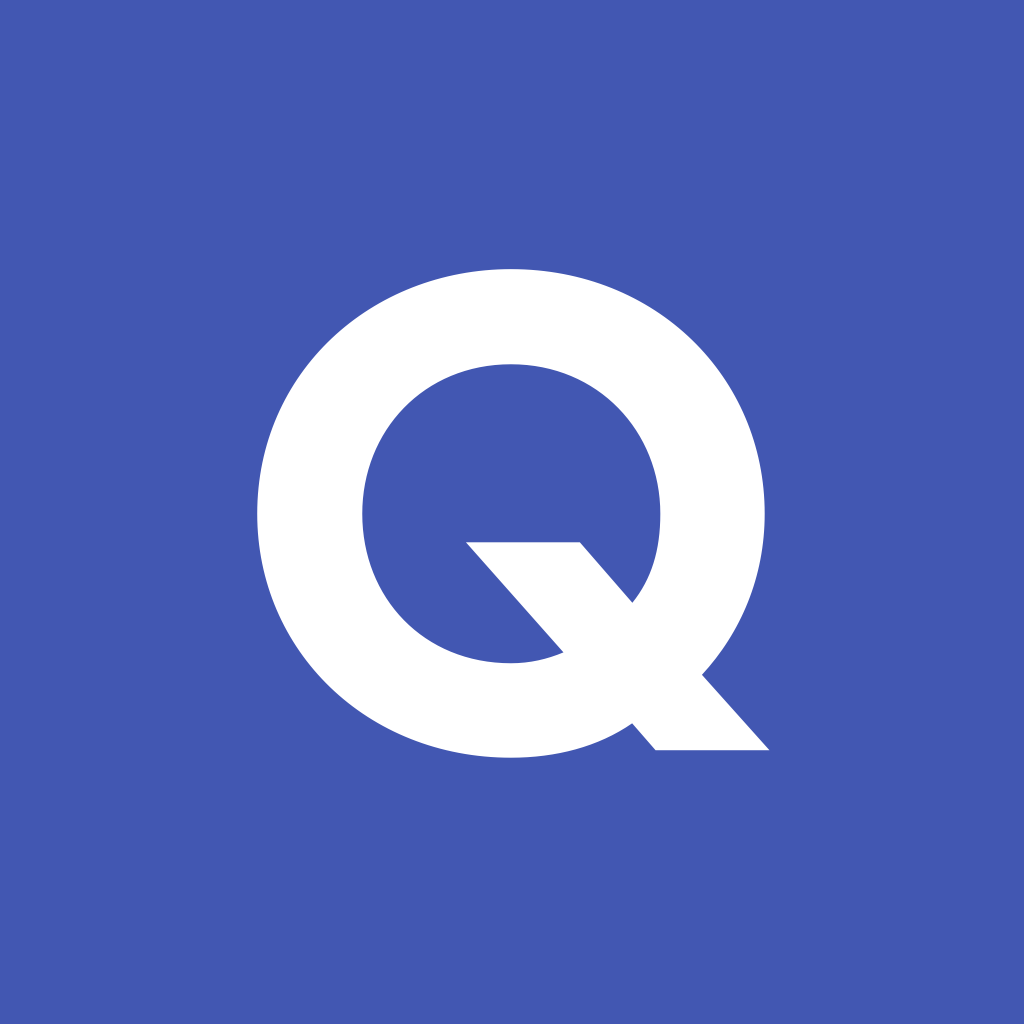 In addition, revisit:		Term 2.2 Week 4
				Term 2.1 Week 2
[Speaker Notes: Link to student homework worksheet answers: https://resources.ncelp.org/concern/resources/7p88ch43b?locale=en]